Решение систем уравнений графическим методом
8 класс
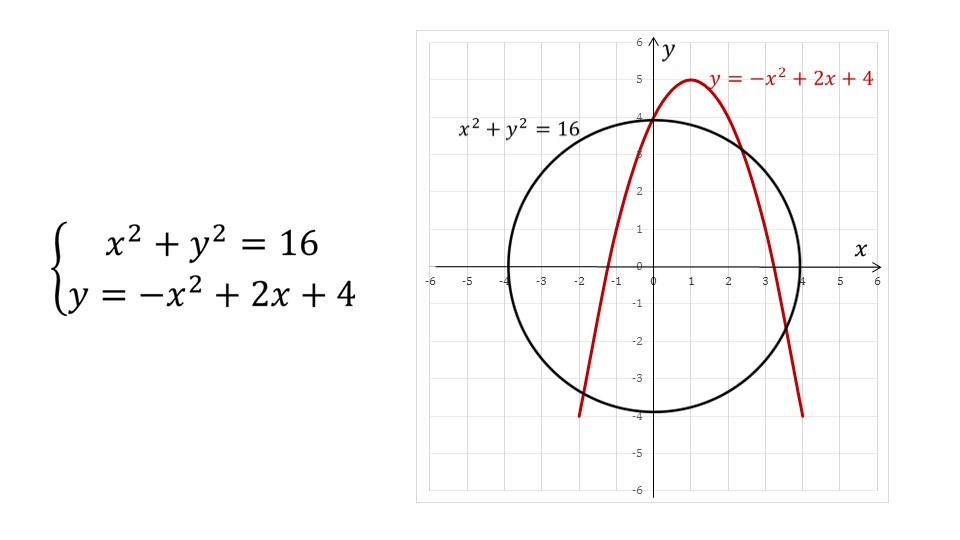 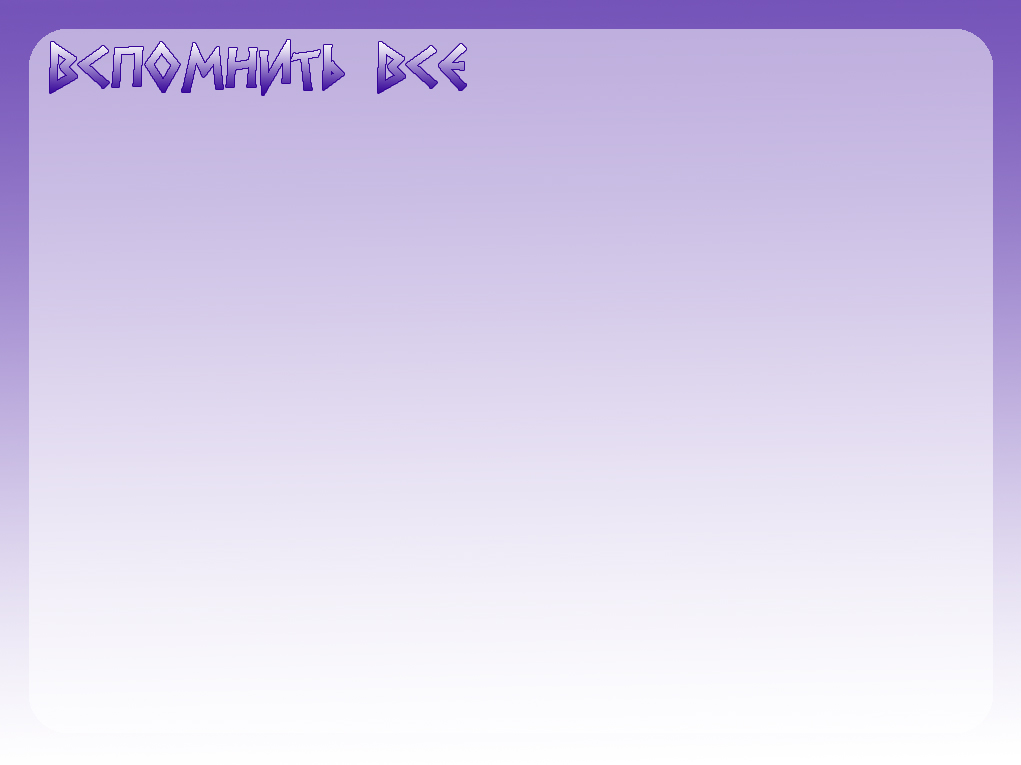 Что называют системой уравнений?
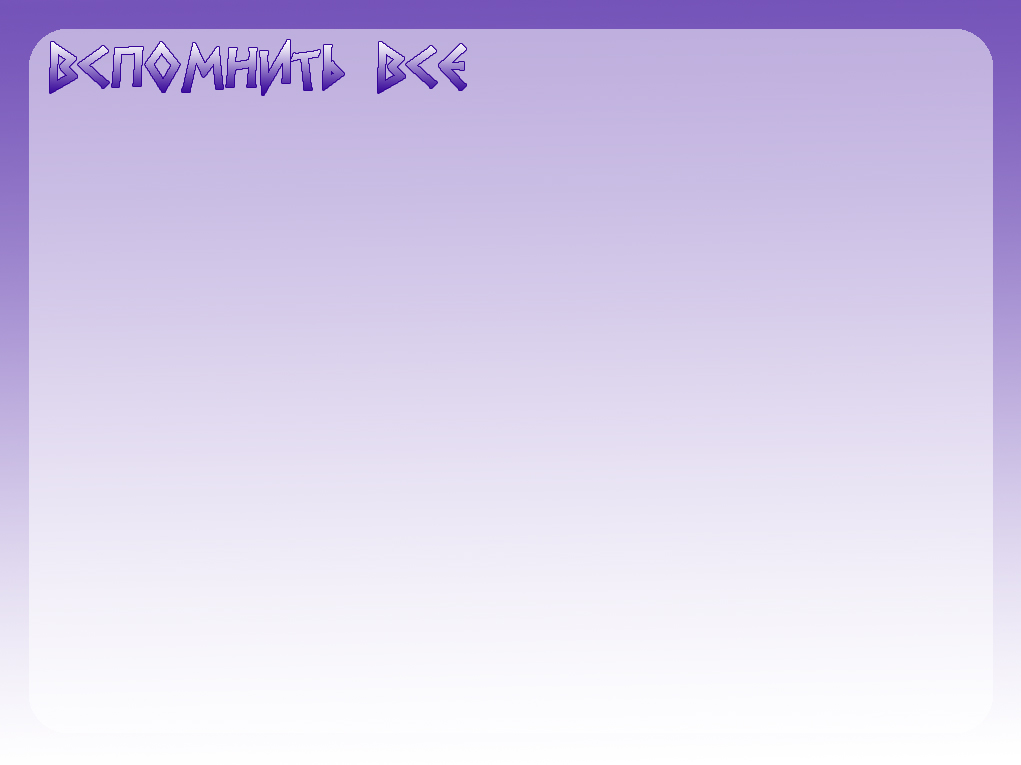 Что называют системой уравнений?
Системами уравнений называют записи, представляющие собой расположенные друг под другом уравнения, объединенные слева фигурной скобкой, которые обозначают множество всех решений уравнений, одновременно являющихся решениями каждого уравнения систем.
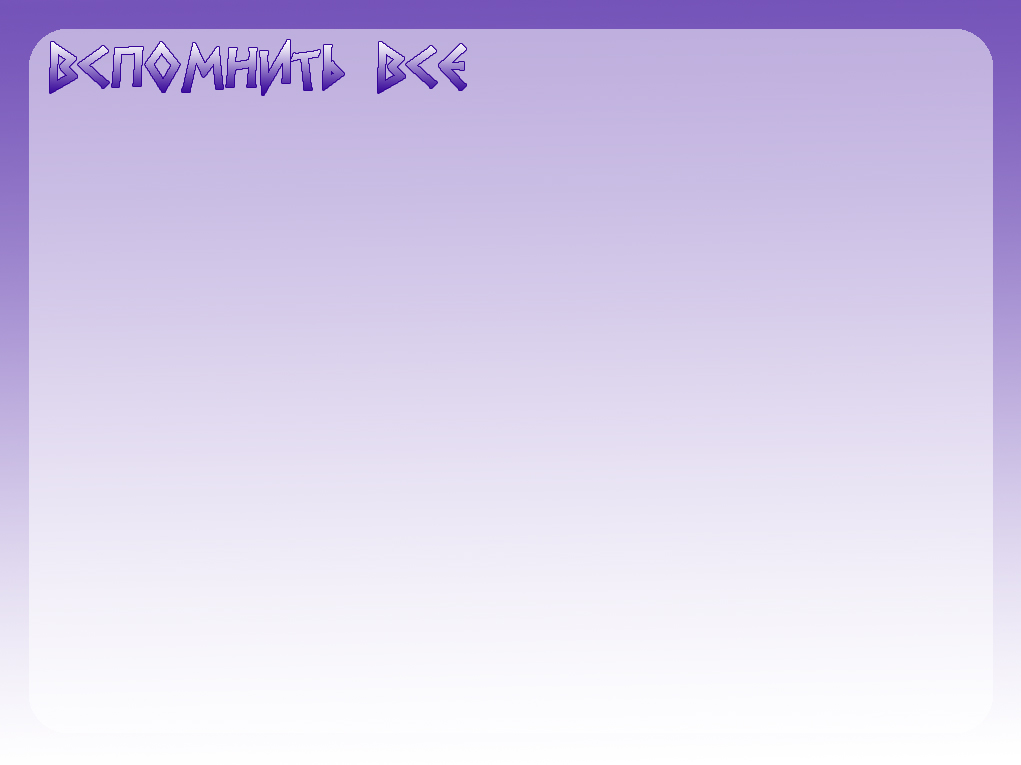 Что называют решением системы уравнений?
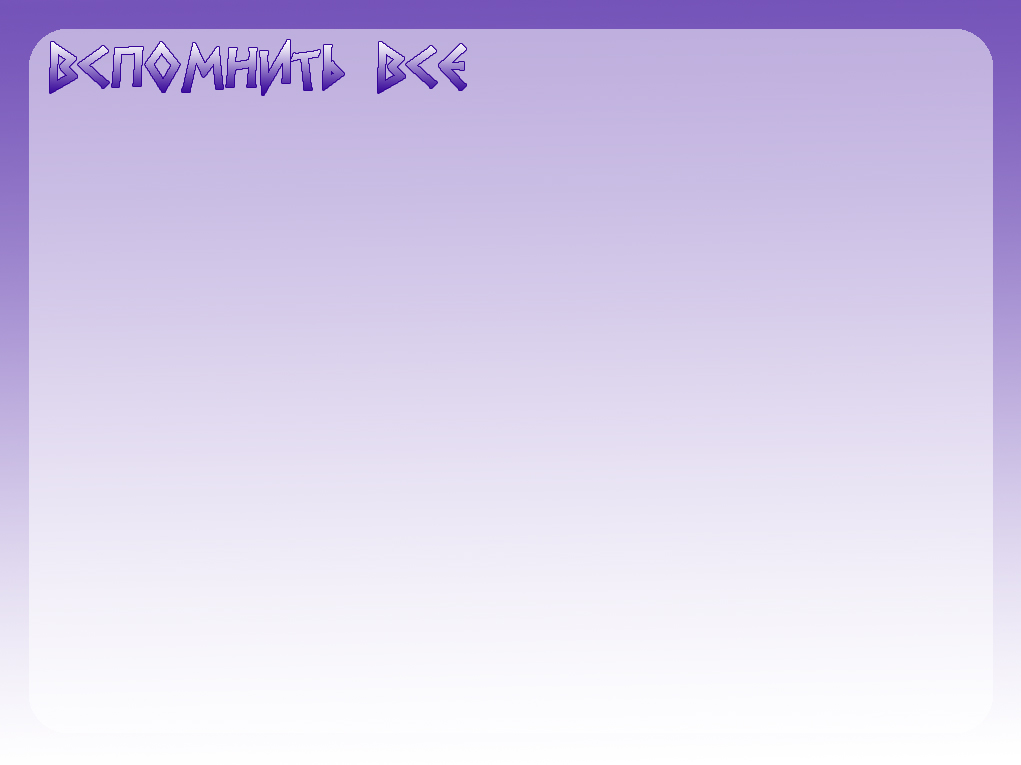 Что называют решением системы уравнений?
Решением системы уравнений с двумя переменными называется пара значений этих переменных, обращающая каждое уравнение системы в верное числовое равенство, другими словами, являющаяся решением каждого уравнения системы.
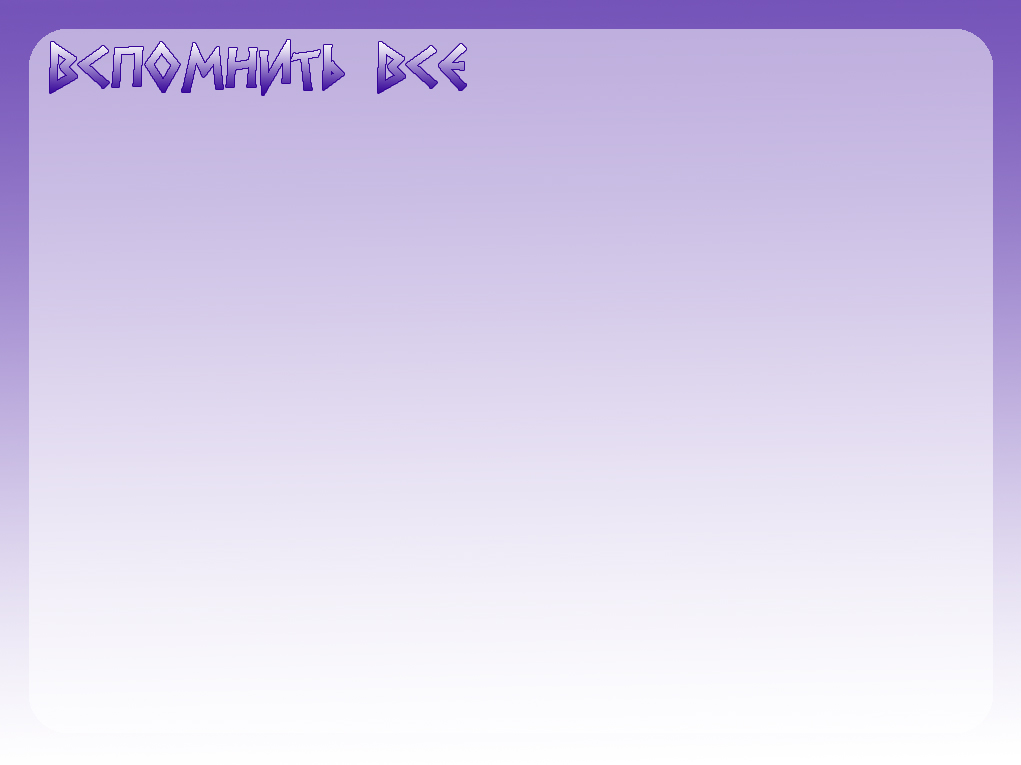 Что называют решением системы уравнений?
Решением системы уравнений с двумя переменными называется пара значений этих переменных, обращающая каждое уравнение системы в верное числовое равенство, другими словами, являющаяся решением каждого уравнения системы.
Какие методы решения систем уравнений вы знаете?
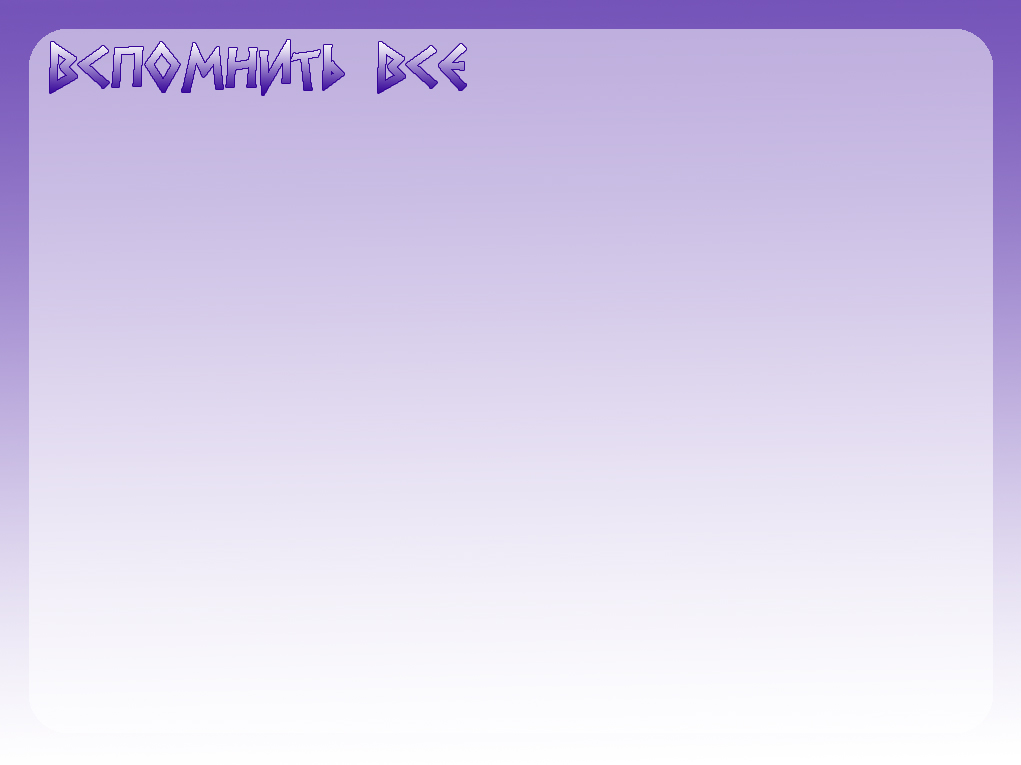 Что называют решением системы уравнений?
Решением системы уравнений с двумя переменными называется пара значений этих переменных, обращающая каждое уравнение системы в верное числовое равенство, другими словами, являющаяся решением каждого уравнения системы.
Какие методы решения систем уравнений вы знаете?- метод подстановки;- метод сложения;- метод введения новых переменных;- графический метод.
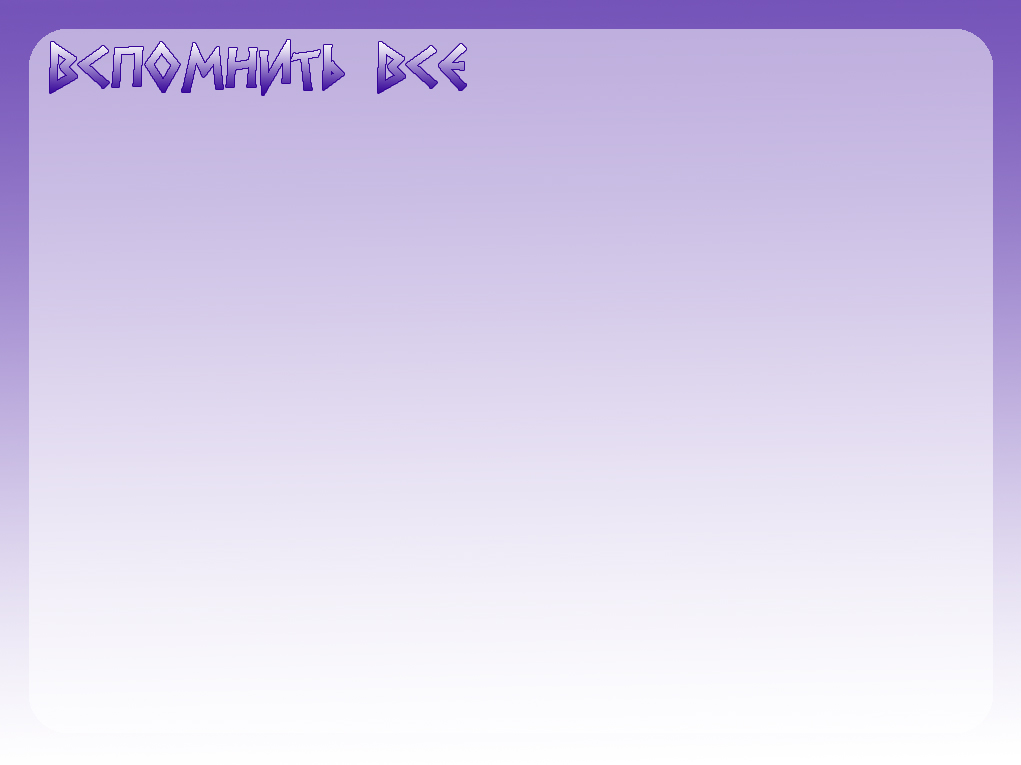 Как называется функция? Как называется график? Что определяет положение графика в системе координат?Как построить график?y=kx+b
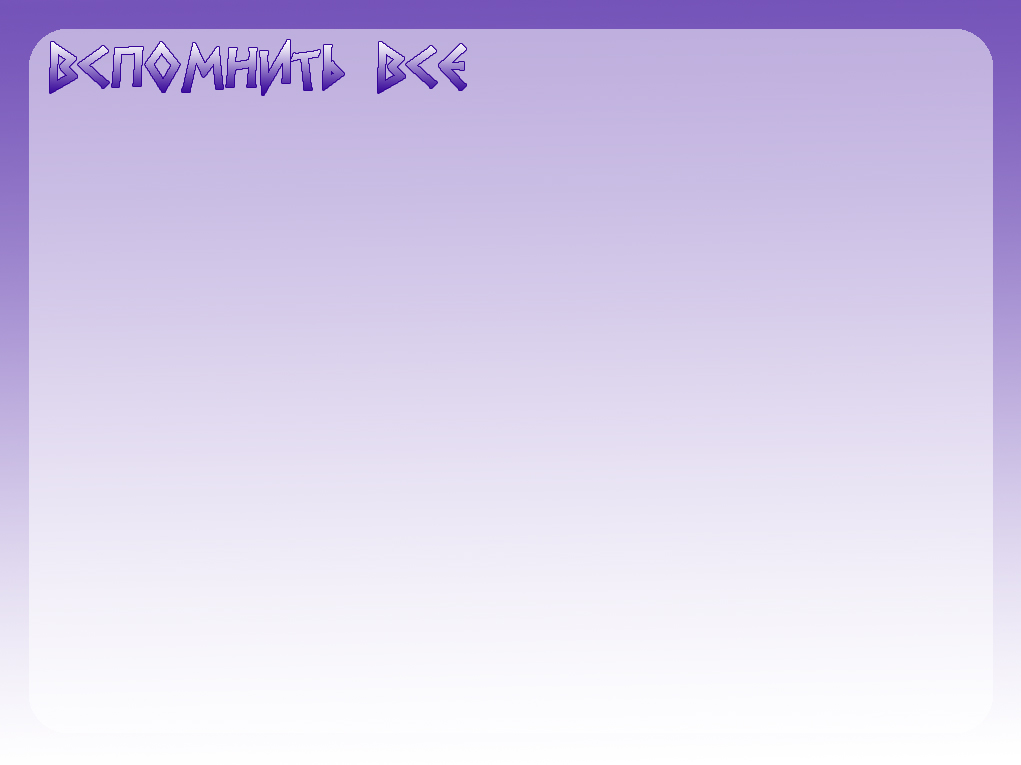 Как называется функция? Как называется график? Что определяет положение графика в системе координат?Как построить график?y = аx2+bх+с y = а(x-х0)2+у0
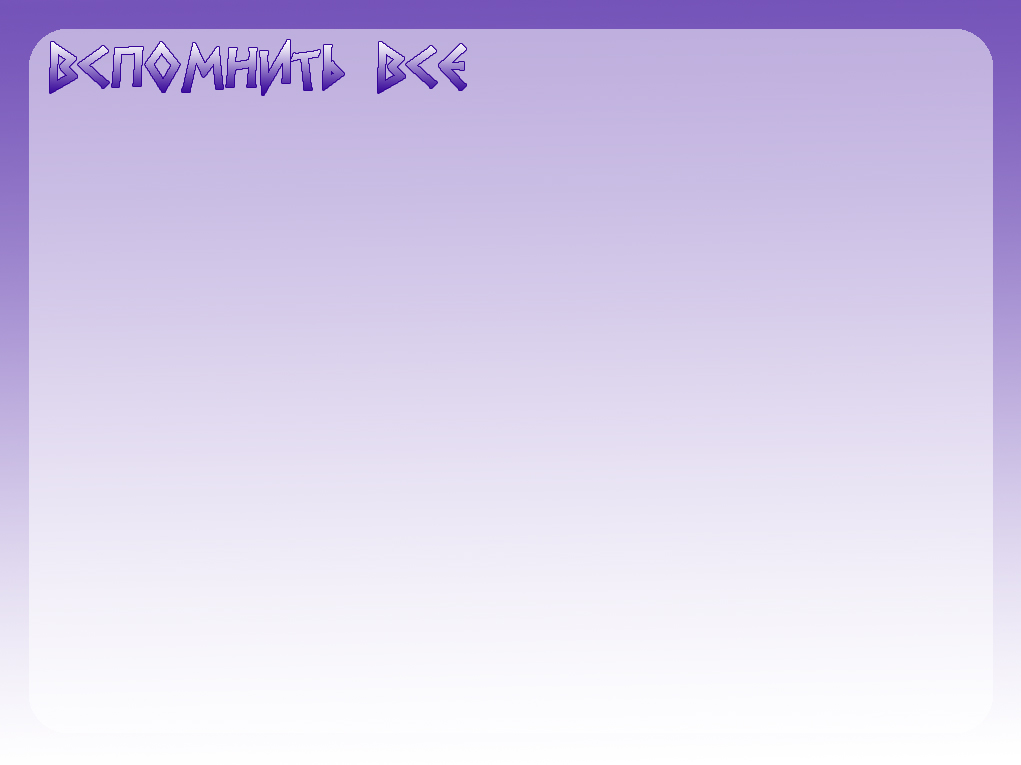 Как называется функция? Как называется график? Что определяет положение графика в системе координат?Как построить график?y =          + у0
k
x-х0
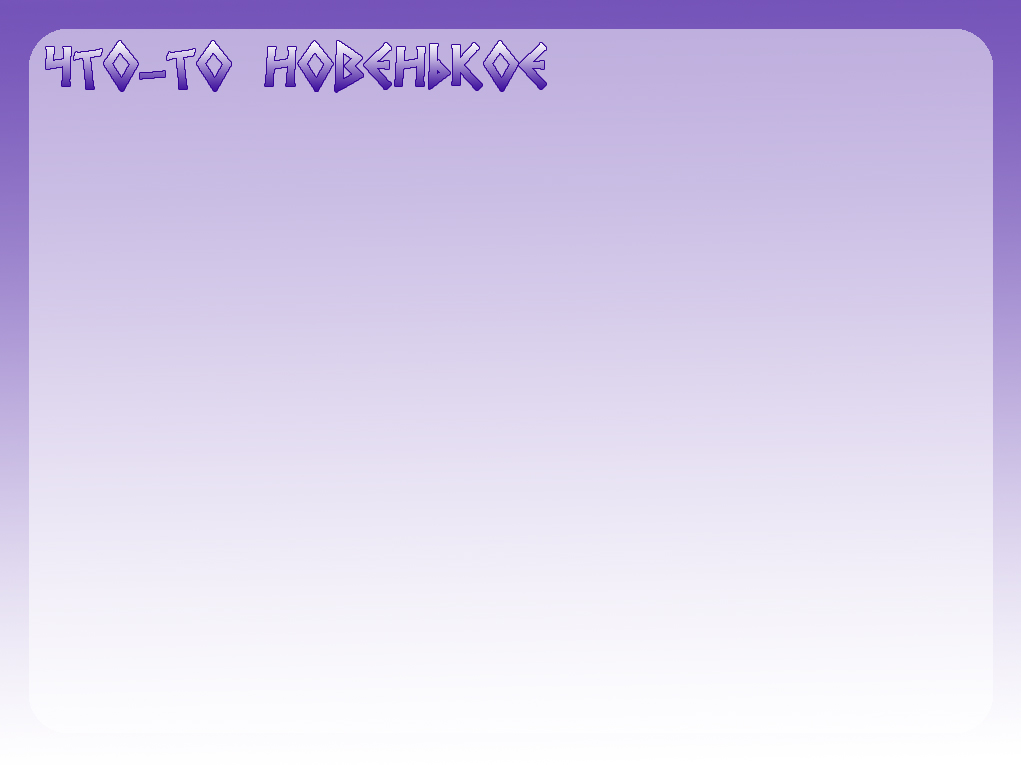 Алгоритм решения системы уравнений графическим методом:1. Выразить переменную y через переменную х;
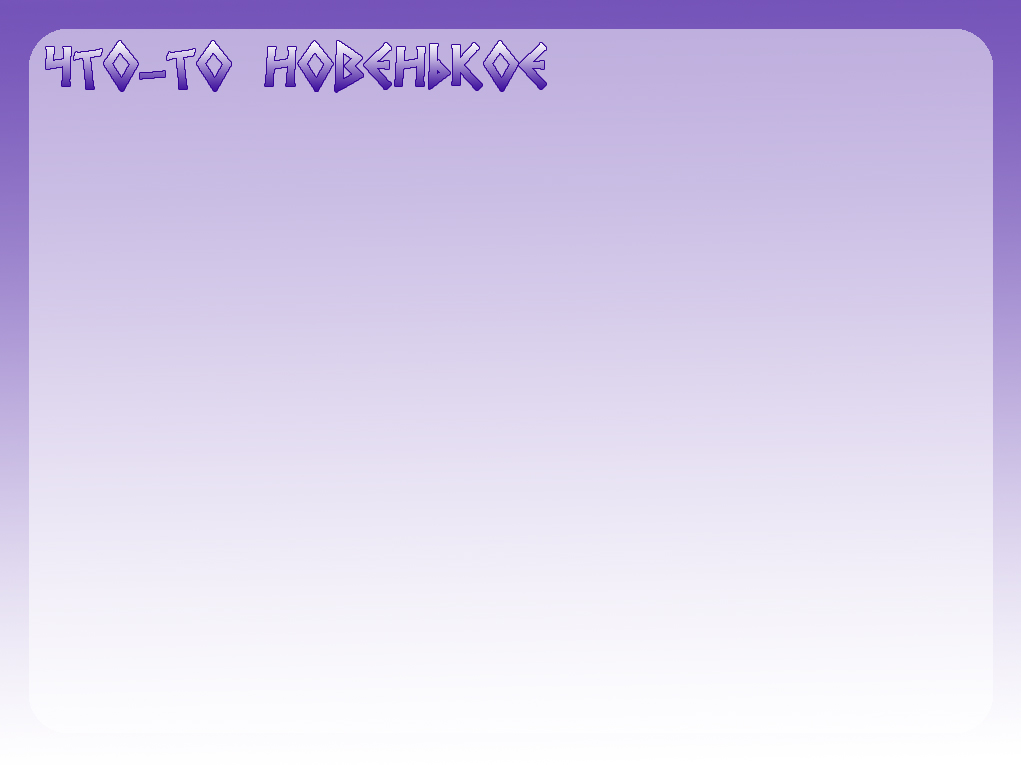 Алгоритм решения системы уравнений графическим методом:1. Выразить переменную y через переменную х;2. Построить в одной системе координат графики уравнений входящих в систему;
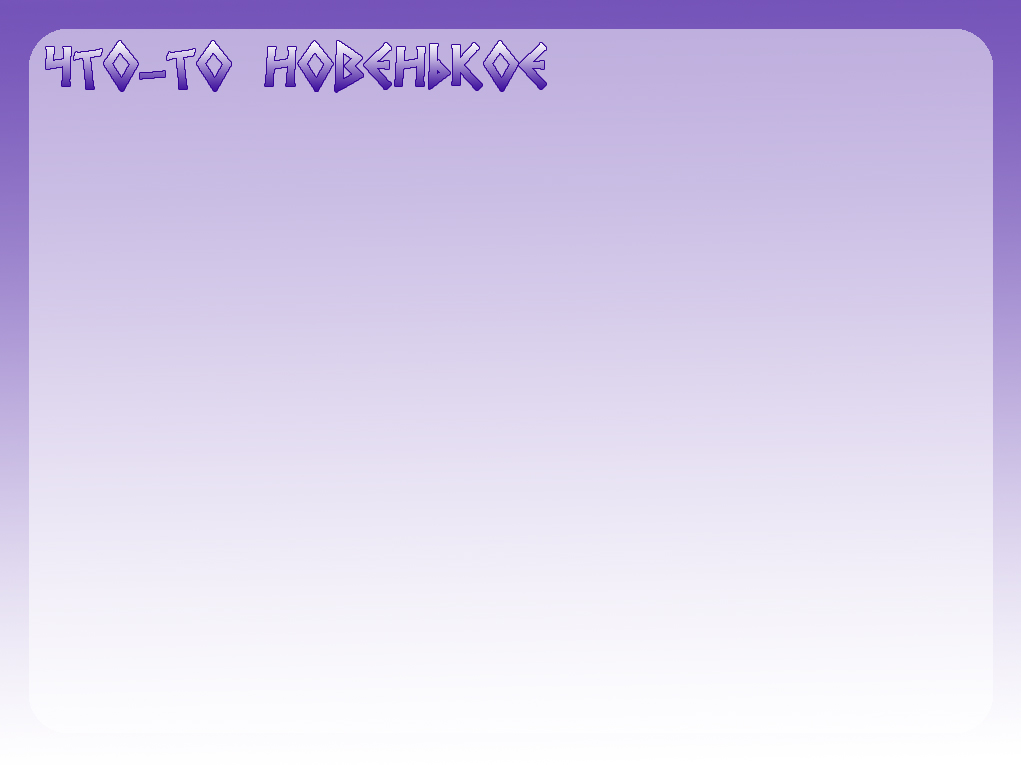 Алгоритм решения системы уравнений графическим методом:1. Выразить переменную y через переменную х;2. Построить в одной системе координат графики уравнений входящих в систему;3. Определить координаты всех точек пересечений графиков (если они есть);
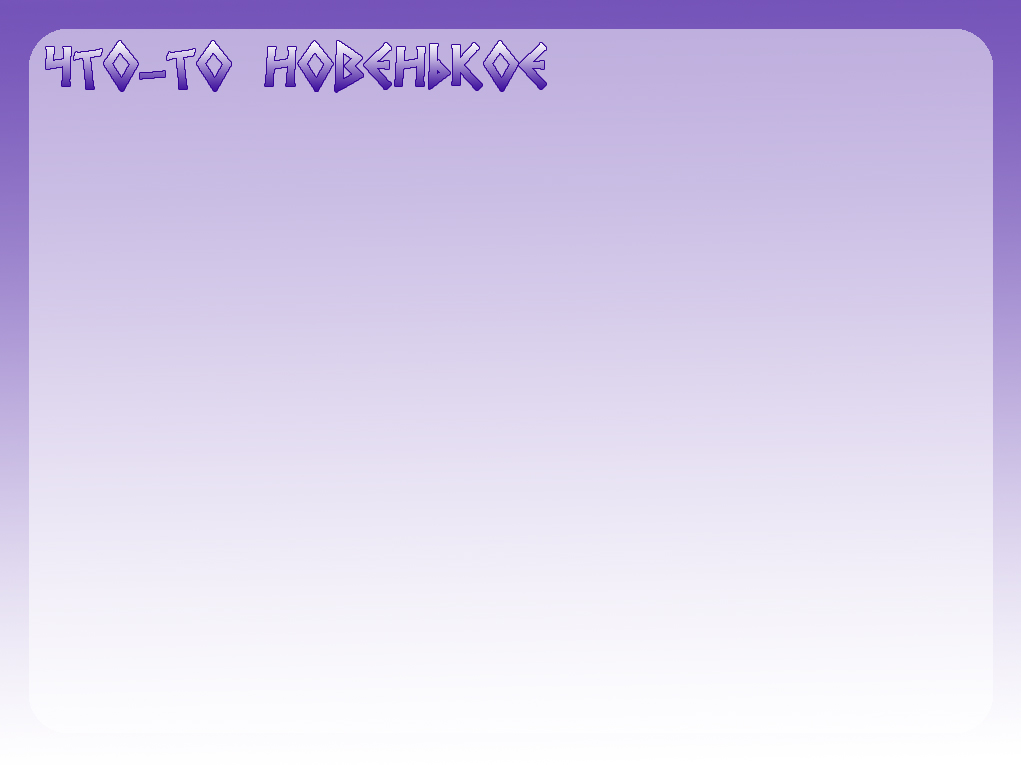 Алгоритм решения системы уравнений графическим методом:1. Выразить переменную y через переменную х;2. Построить в одной системе координат графики уравнений входящих в систему;3. Определить координаты всех точек пересечений графиков (если они есть);4. Координаты этих точек и будут решением системы.
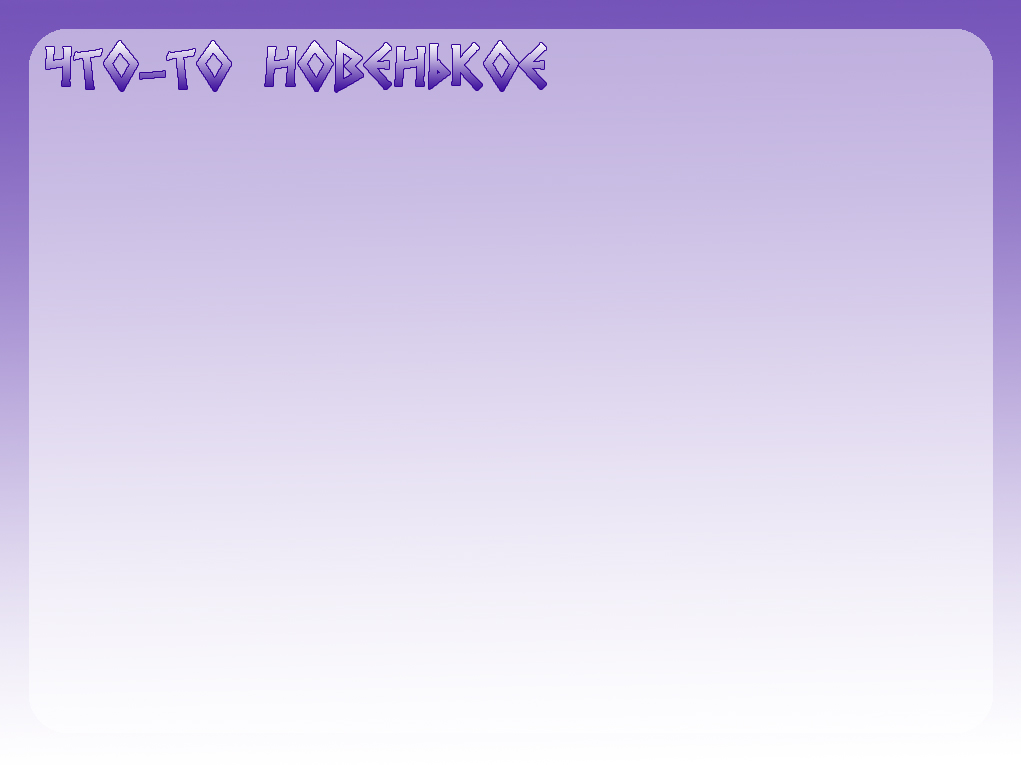 4х + 2у = 5х  -  у  =  2
- выразить переменную y через переменную х
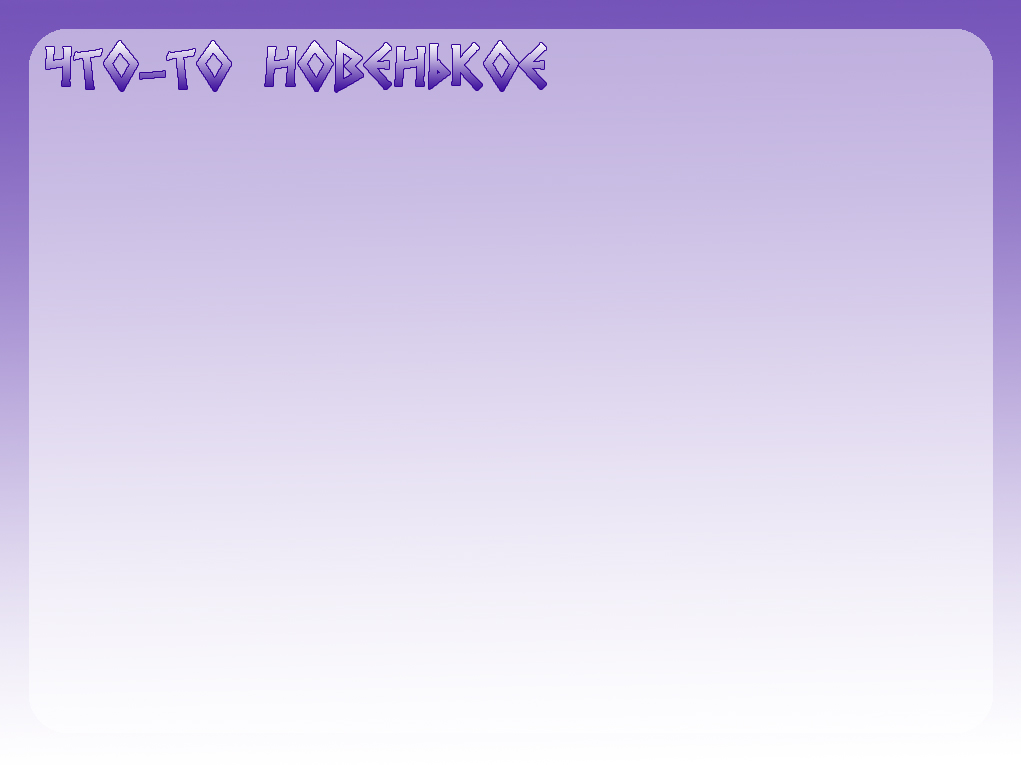 4х + 2у = 5х  -  у  =  2
- выразить переменную y через переменную х
у = 2,5 – 2х у  =  х – 2
- построить в одной системе координат графики уравнений входящих в систему
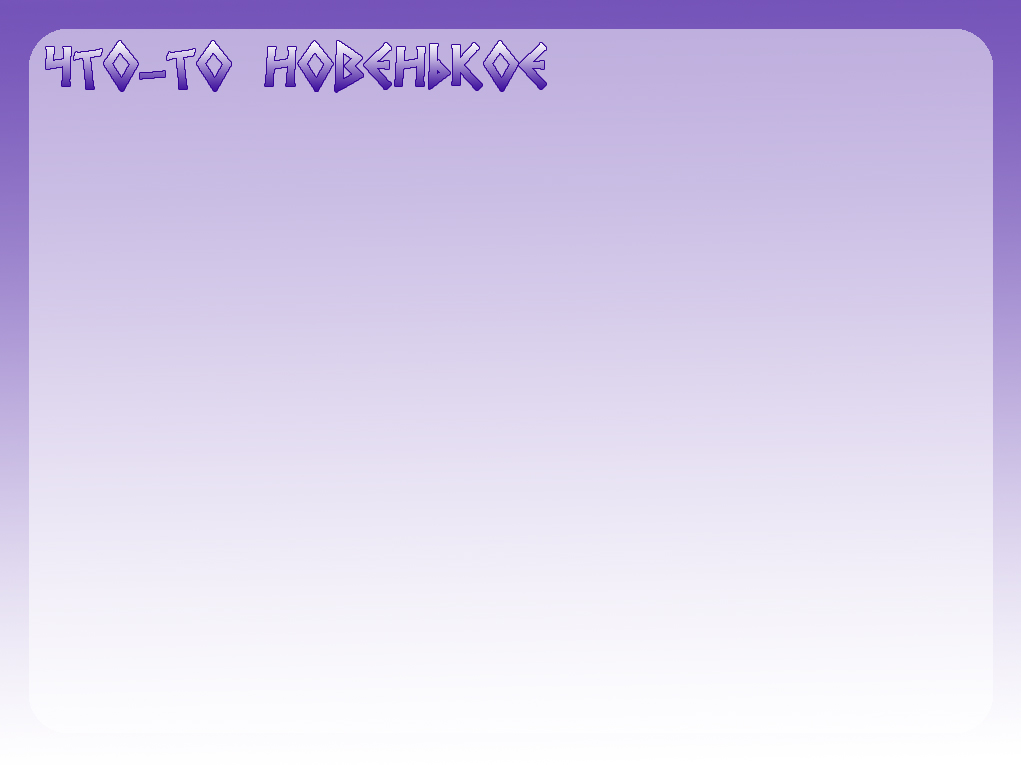 4х + 2у = 5х  -  у  =  2
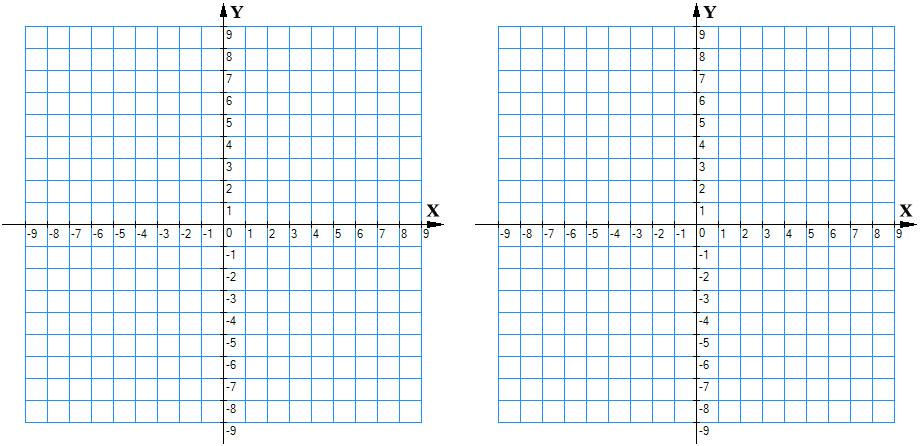 у = 2,5 – 2х у  =  х – 2
Построим график функции 
у = 2,5 – 2х
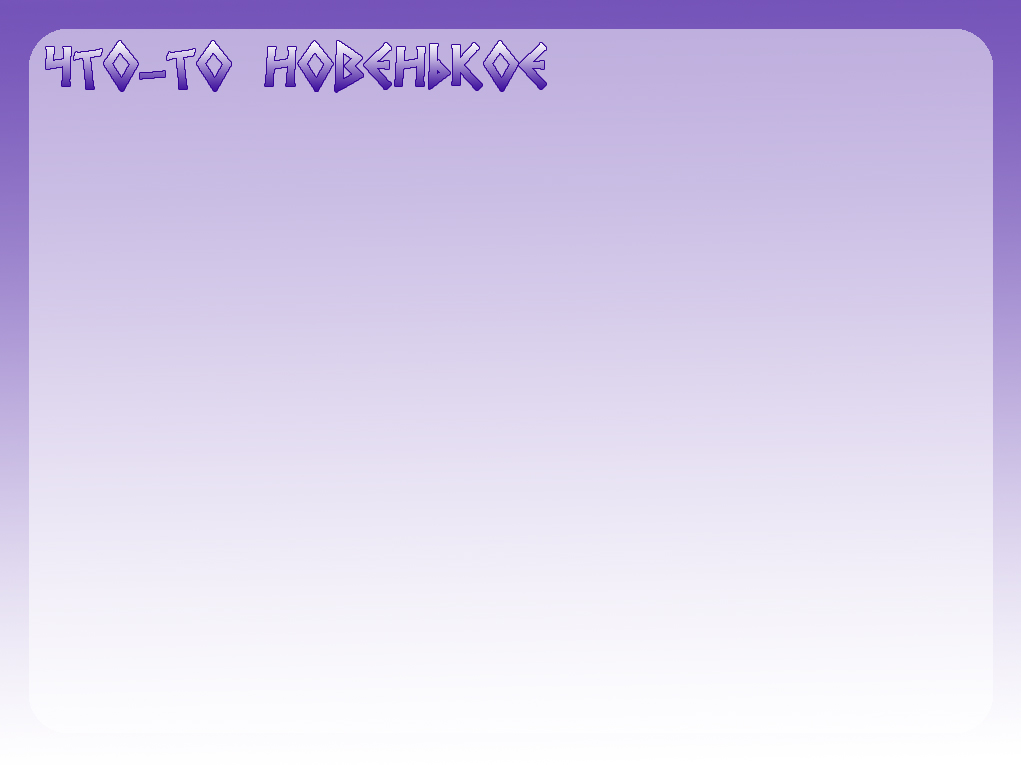 4х + 2у = 5х  -  у  =  2
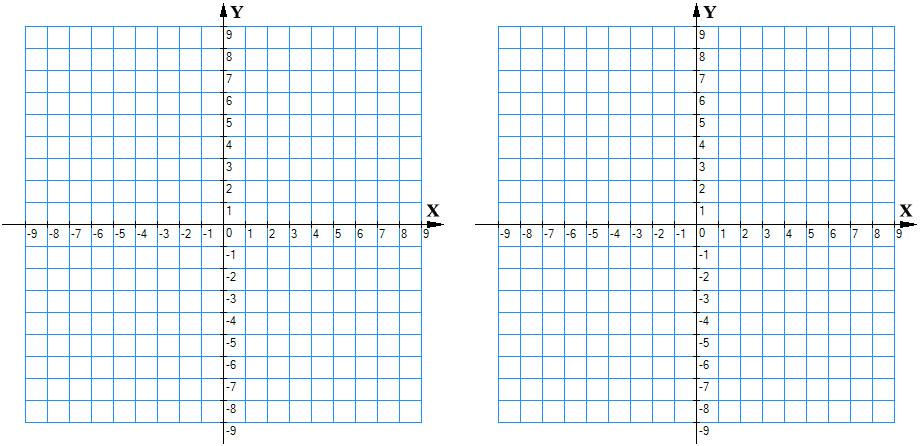 у = 2,5 – 2х у  =  х – 2
Построим график функции 
у = 2,5 – 2х
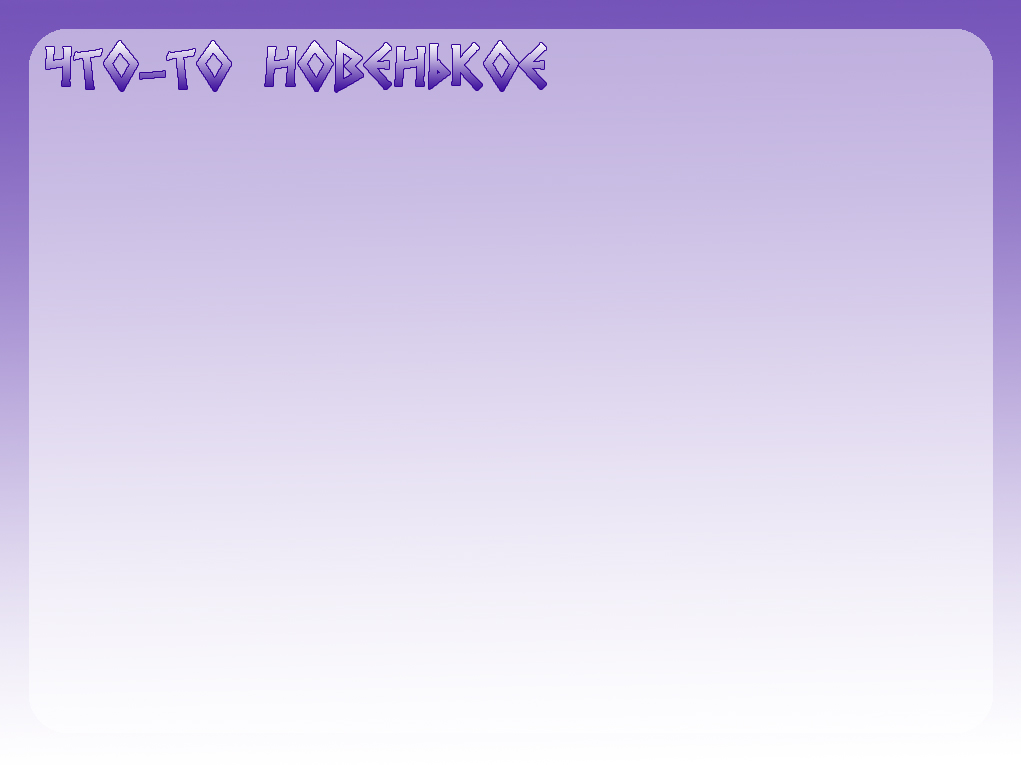 4х + 2у = 5х  -  у  =  2
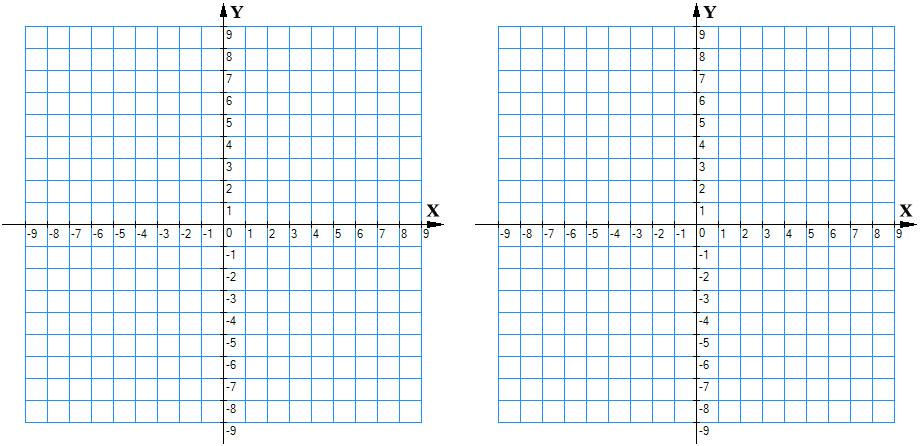 у = 2,5 – 2х у  =  х – 2
Построим график функции 
у = 2,5 – 2х
у = 2,5 – 2х
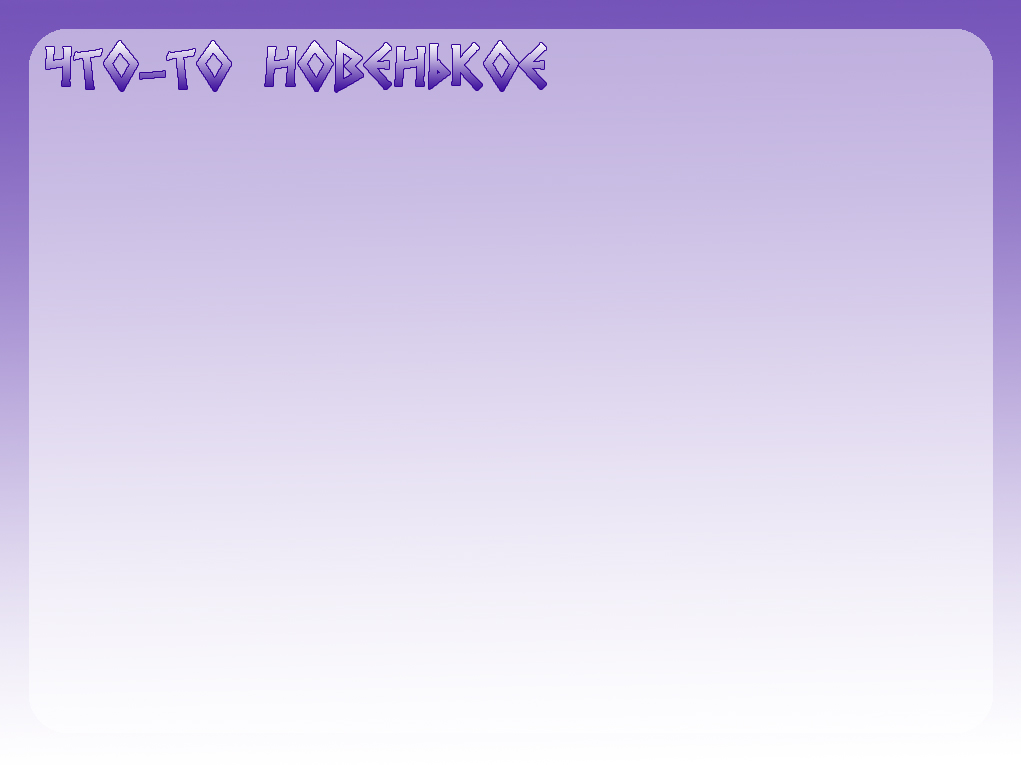 4х + 2у = 5х  -  у  =  2
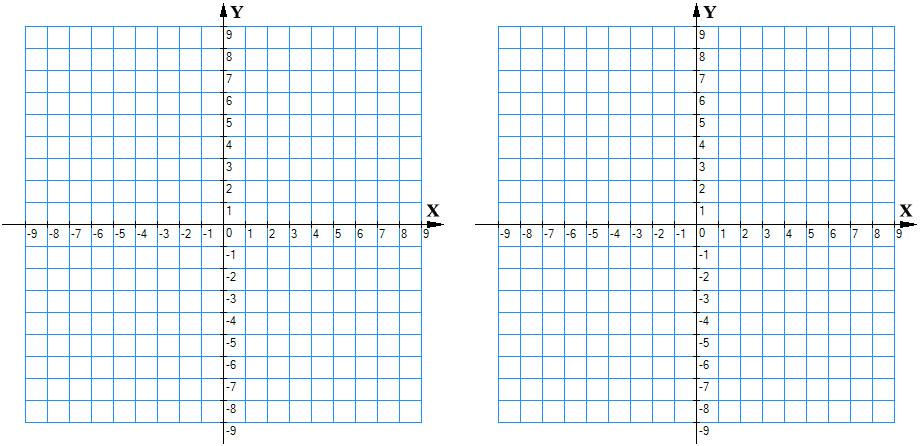 у = – 2х + 2,5 у  =  х – 2
Построим график функции 
у = – 2х + 2,5
Построим график функции 
у = х – 2
у = 2,5 – 2х
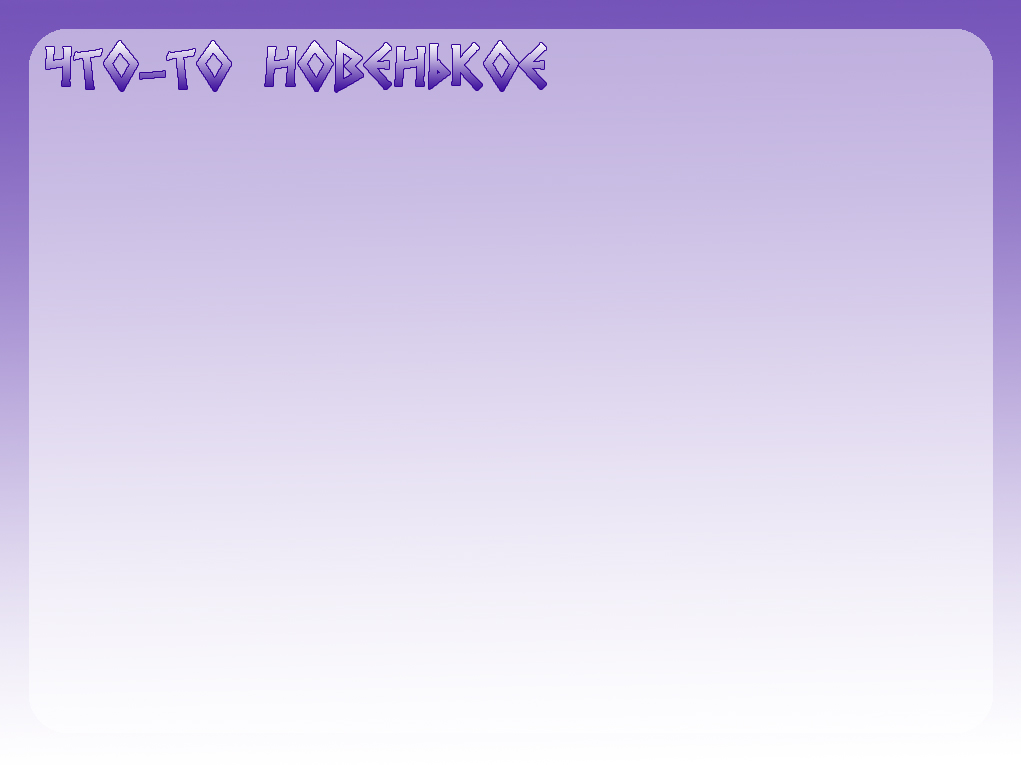 4х + 2у = 5х  -  у  =  2
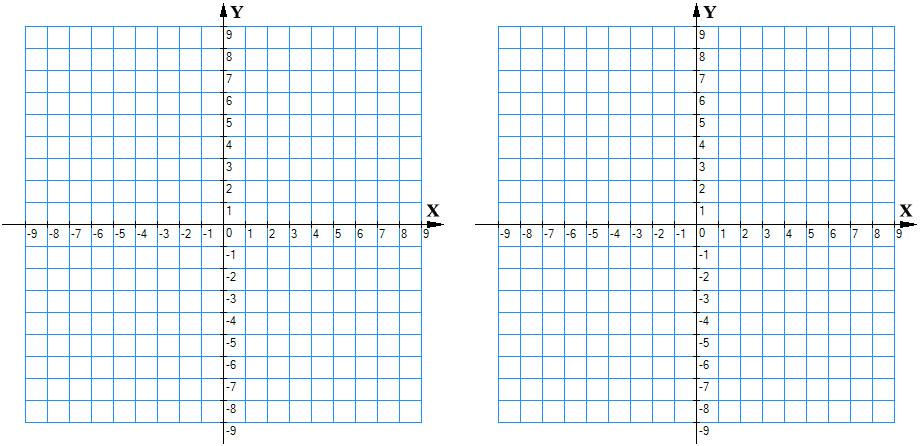 у = – 2х + 2,5 у  =  х – 2
Построим график функции 
у = – 2х + 2,5
Построим график функции 
у = х – 2
у = 2,5 – 2х
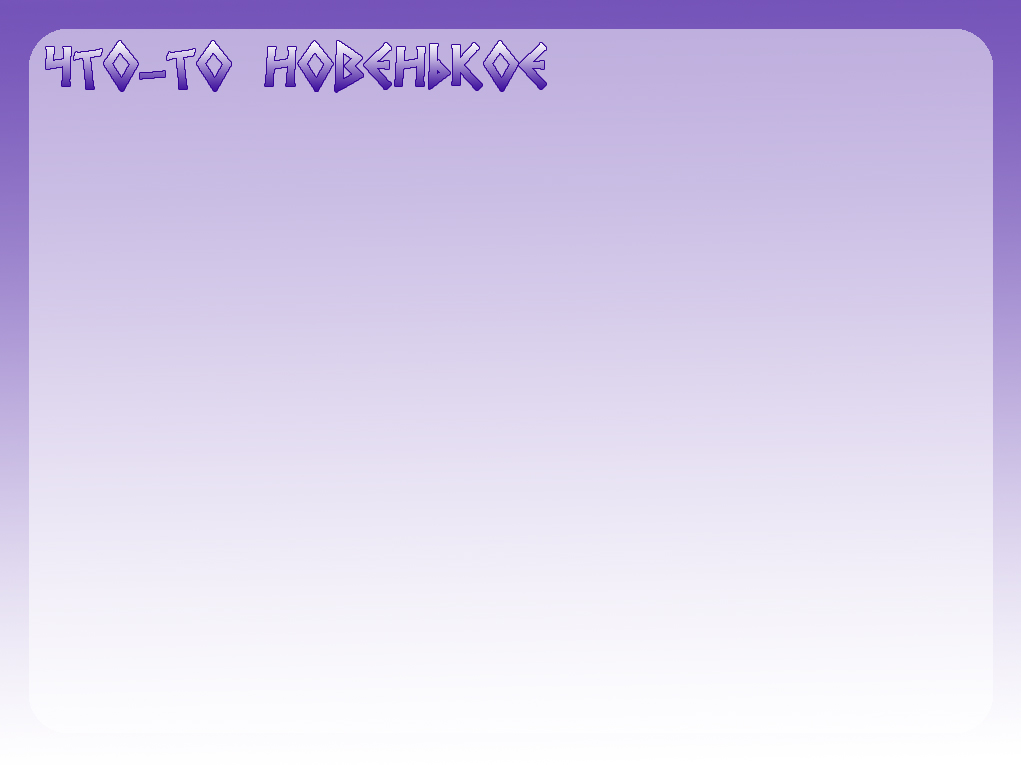 4х + 2у = 5х  -  у  =  2
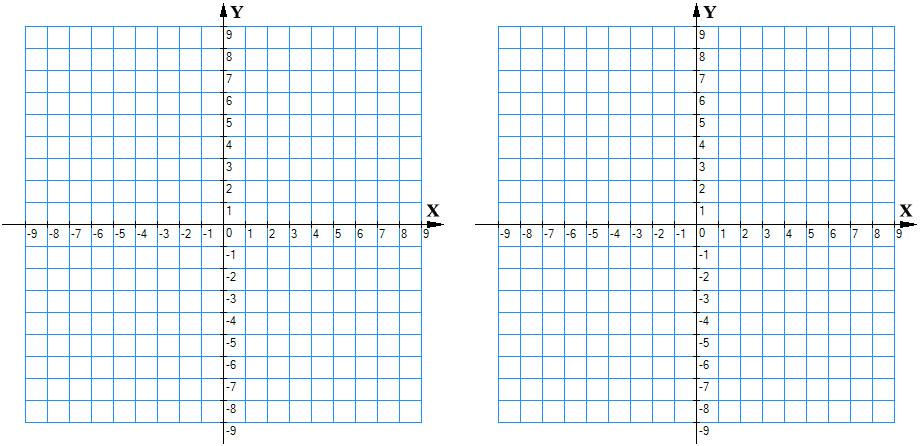 у = – 2х + 2,5 у  =  х – 2
у  =  х – 2
Построим график функции 
у = – 2х + 2,5
Построим график функции 
у = х – 2
у = 2,5 – 2х
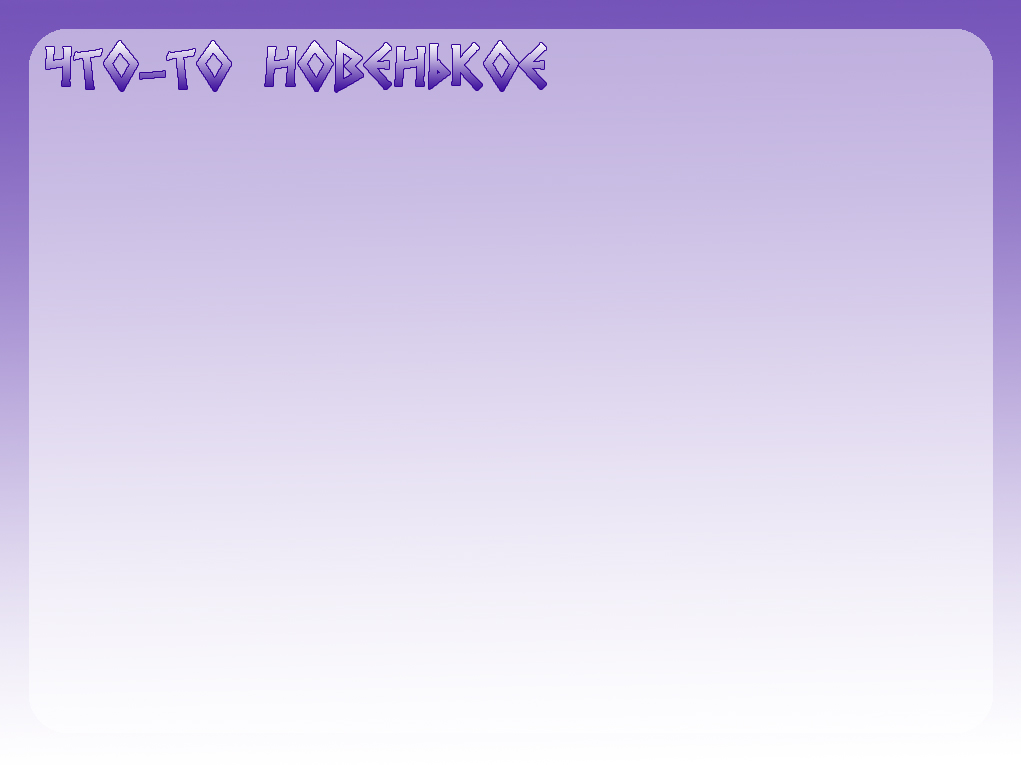 4х + 2у = 5х  -  у  =  2
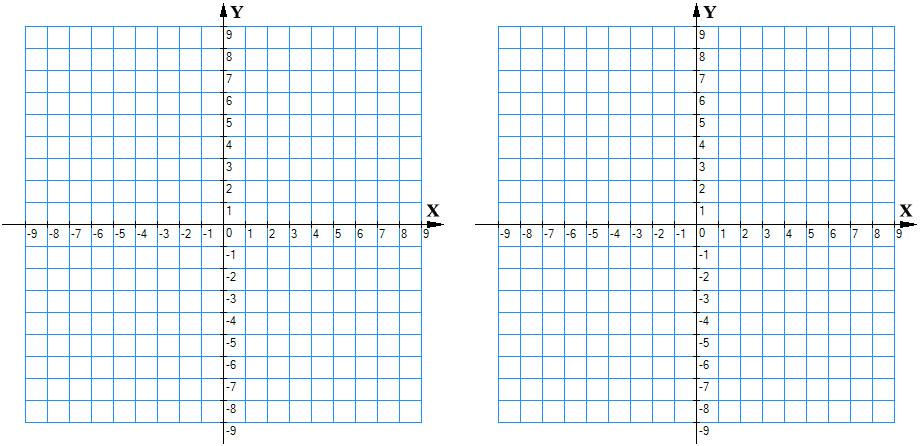 у = – 2х + 2,5 у  =  х – 2
у  =  х – 2
Построим график функции 
у = – 2х + 2,5
- определить координаты всех точек пересечений графиков (если они есть)
Построим график функции 
у = х – 2
у = 2,5 – 2х
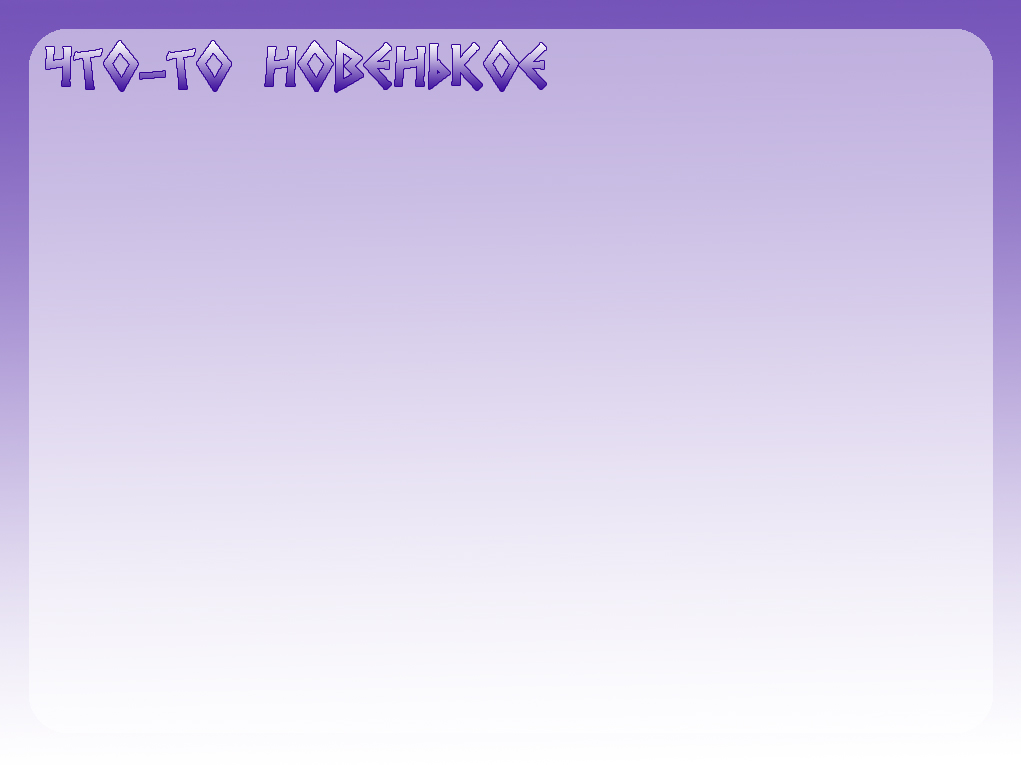 4х + 2у = 5х  -  у  =  2
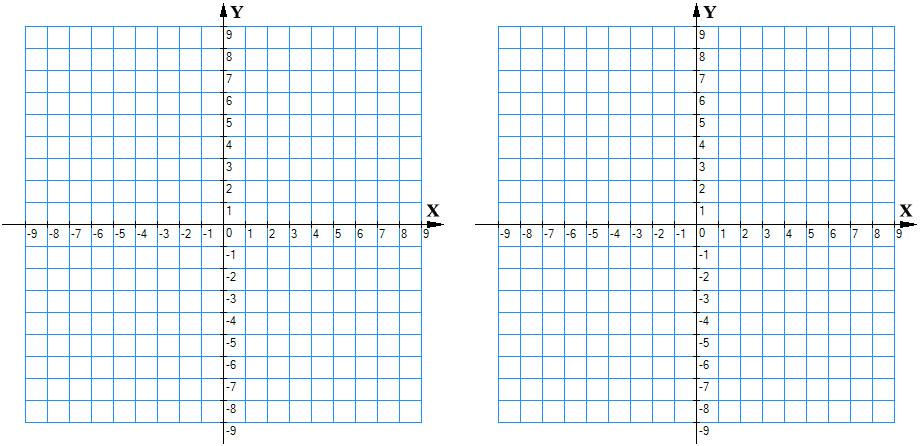 у = – 2х + 2,5 у  =  х – 2
у  =  х – 2
Построим график функции 
у = – 2х + 2,5
Построим график функции 
у = х – 2
у = 2,5 – 2х
- координаты этих точек и будут решением системы, выписать ответ
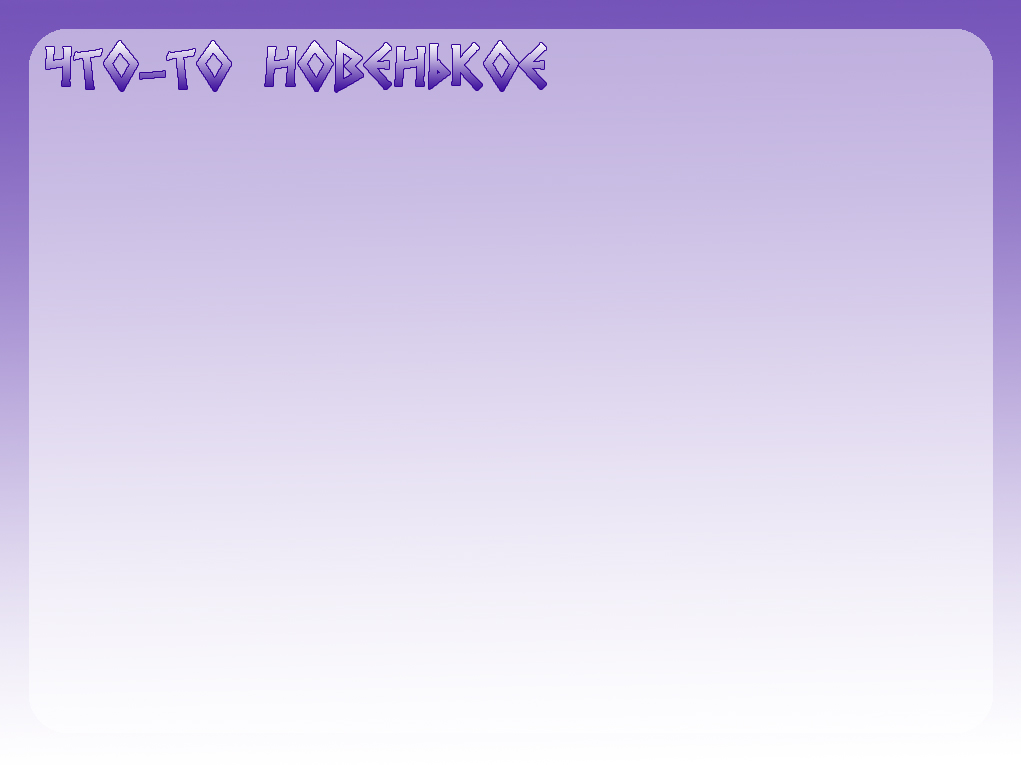 4х + 2у = 5х  -  у  =  2
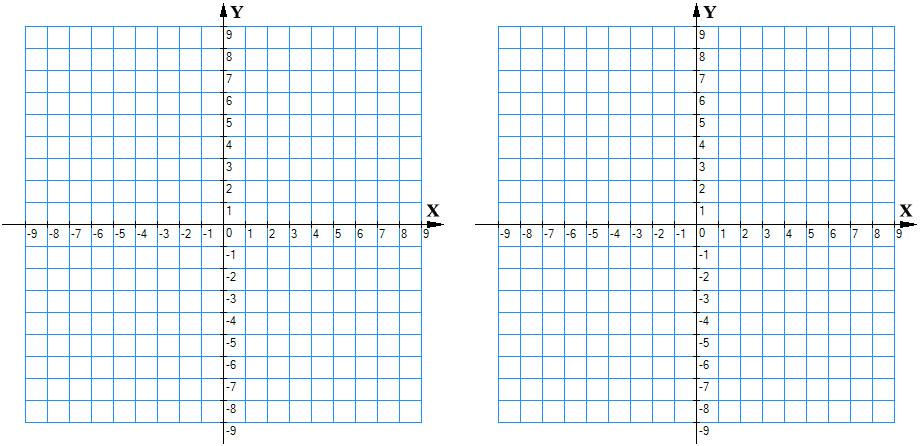 у = – 2х + 2,5 у  =  х – 2
у  =  х – 2
Построим график функции 
у = – 2х + 2,5
Построим график функции 
у = х – 2
у = 2,5 – 2х
- координаты этих точек и будут решением системы, выписать ответ
Ответ: (1,5; - 0,5)
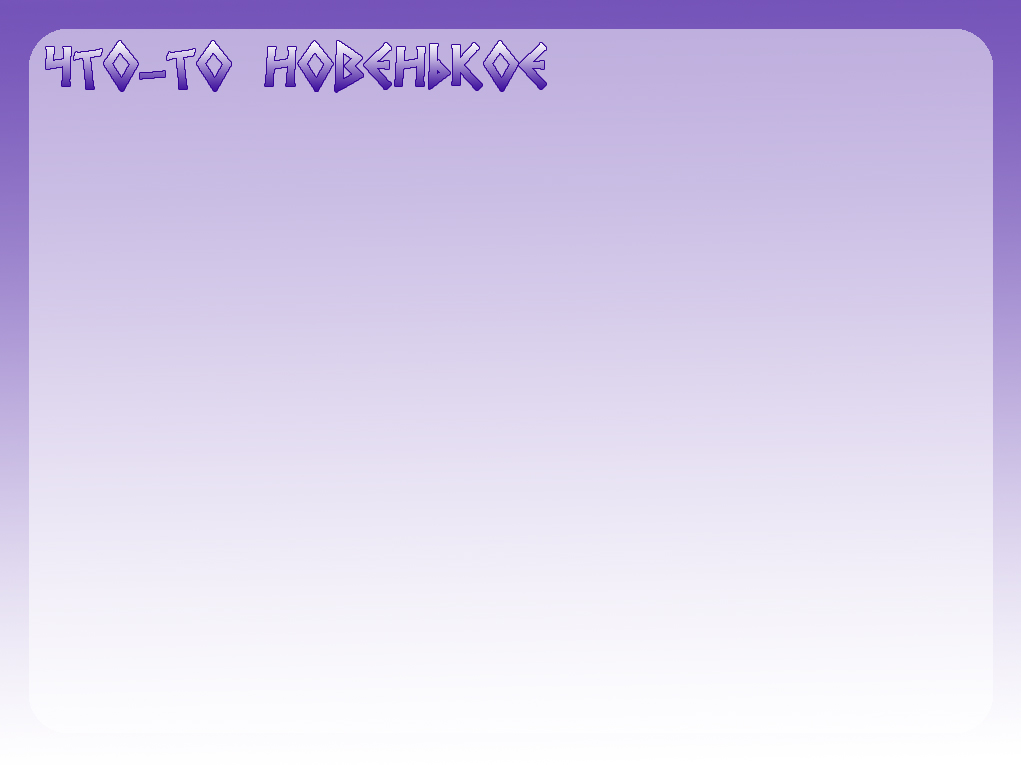 4х + 2у = 5х  -  у  =  2
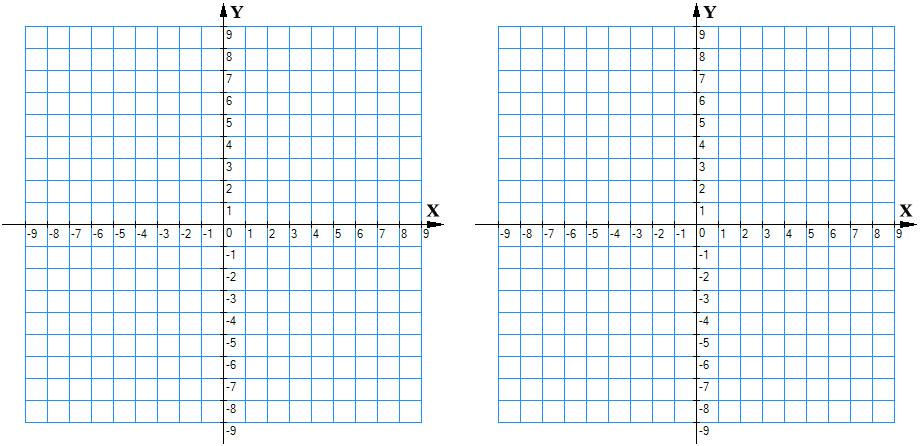 у = – 2х + 2,5 у  =  х – 2
у  =  х – 2
Построим график функции 
у = – 2х + 2,5
Построим график функции 
у = х – 2
у = 2,5 – 2х
Ответ: (1,5; - 0,5)
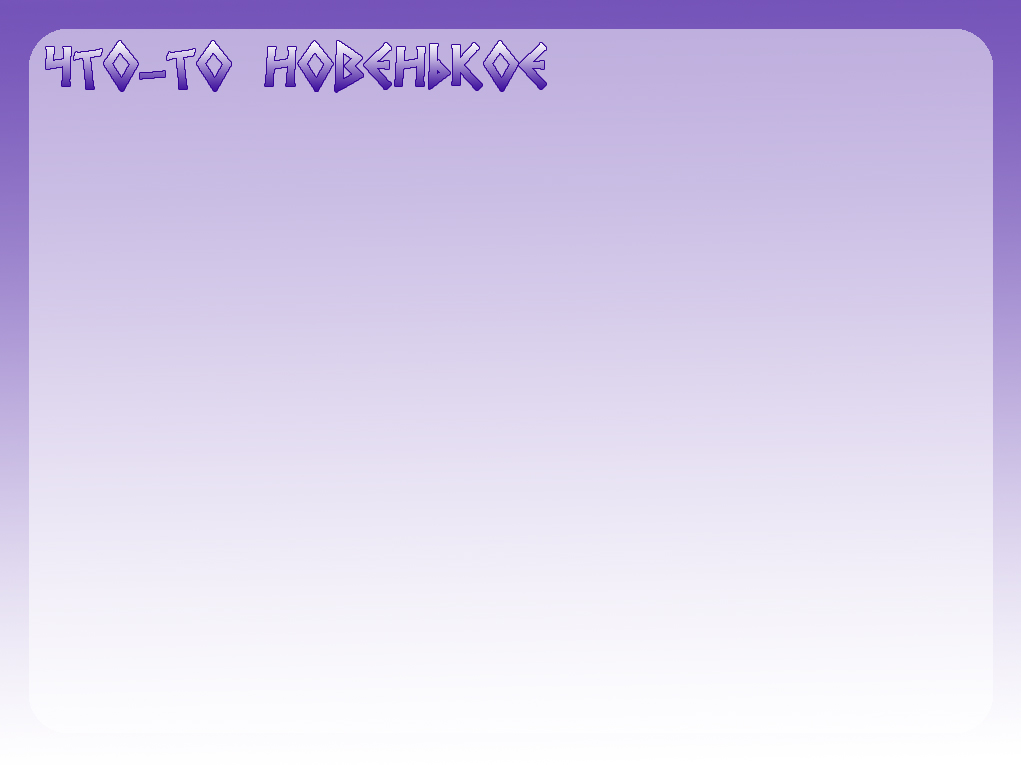 у + х2 = 4х + 1 х2  = у - 1
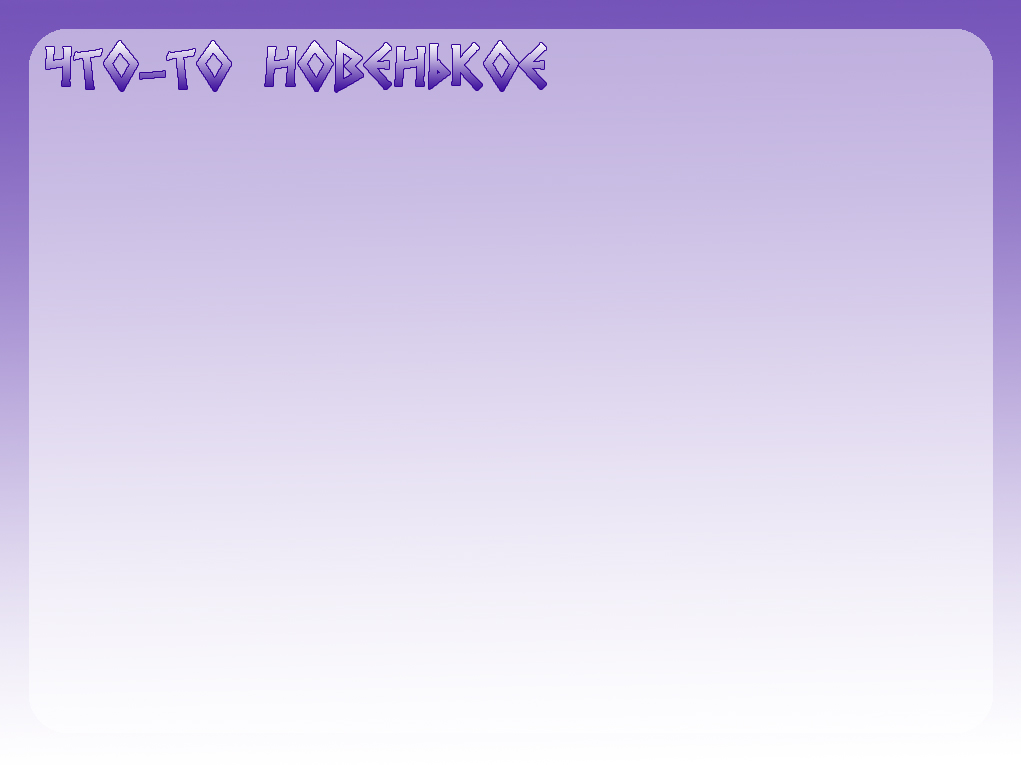 у + х2 = 4х + 1 х2  = у - 1
у = -х2 + 4х + 1у = х2 + 1
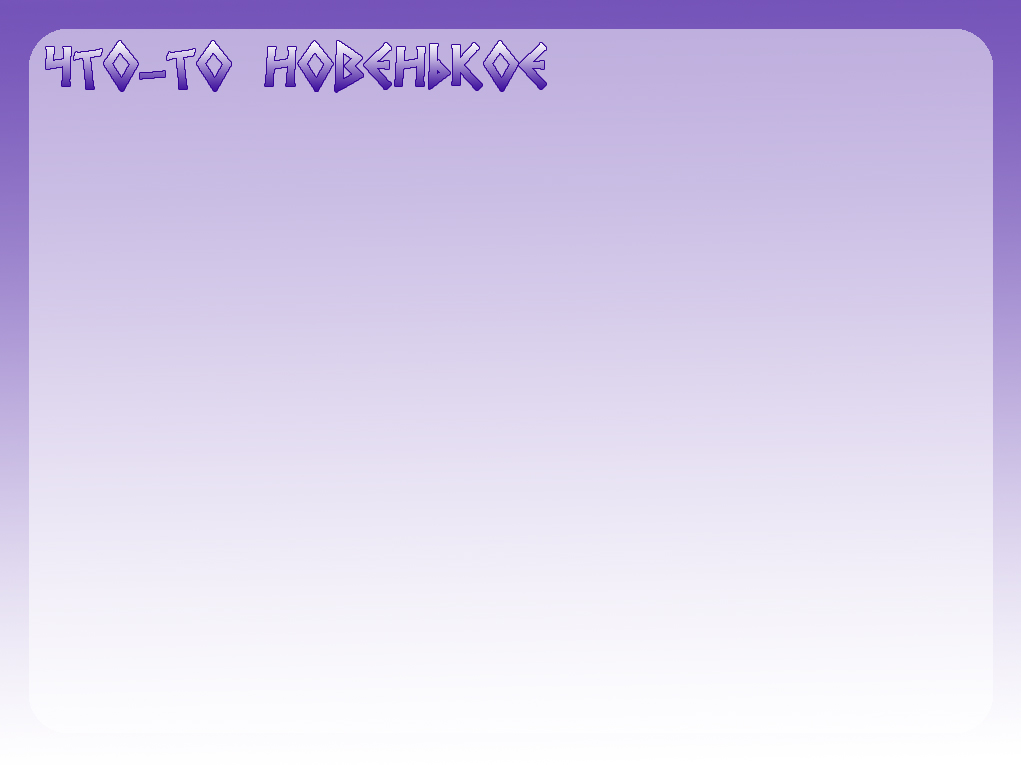 у + х2 = 4х + 1 х2  = у - 1
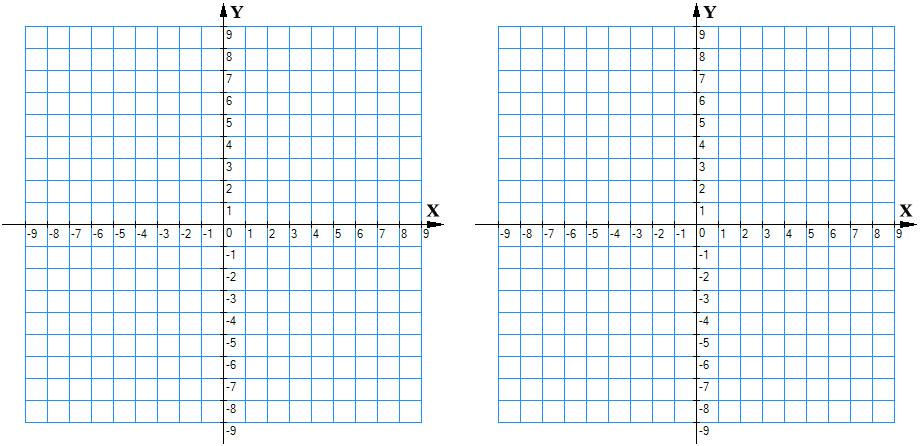 у = -х2 + 4х + 1у = х2 + 1
1. Построим график функции 
у = -х2 + 4х + 1 = -(х-2)2 +5
График родительской функции у = - х2
+
_
+
_
+
_
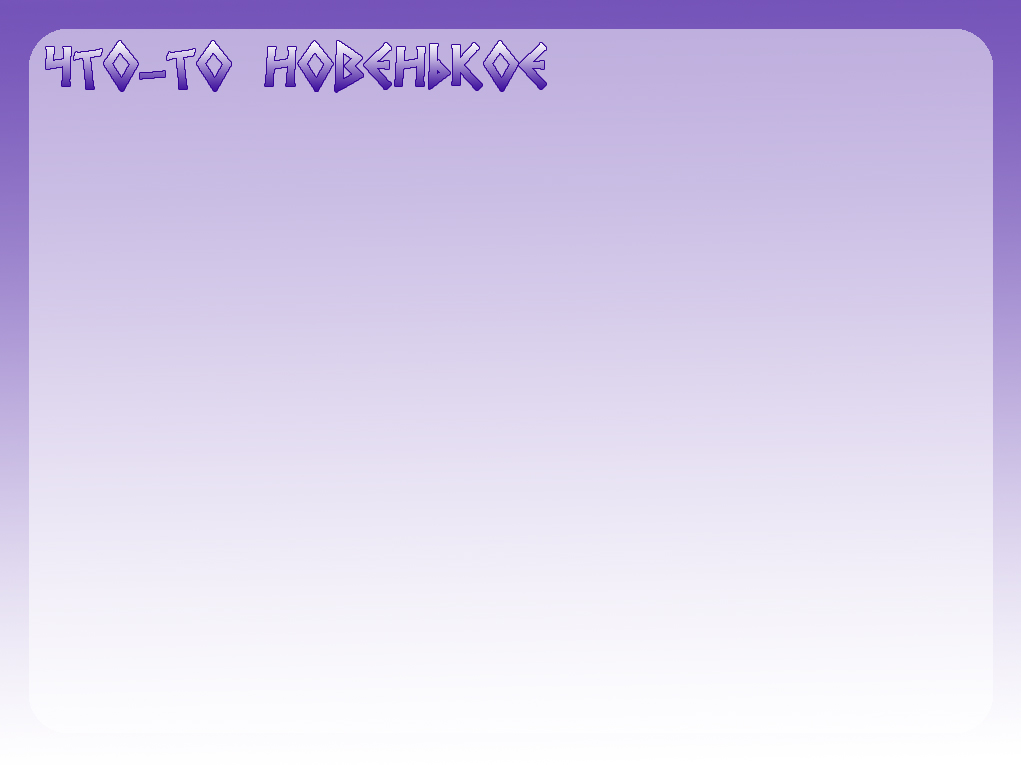 у + х2 = 4х + 1 х2  = у - 1
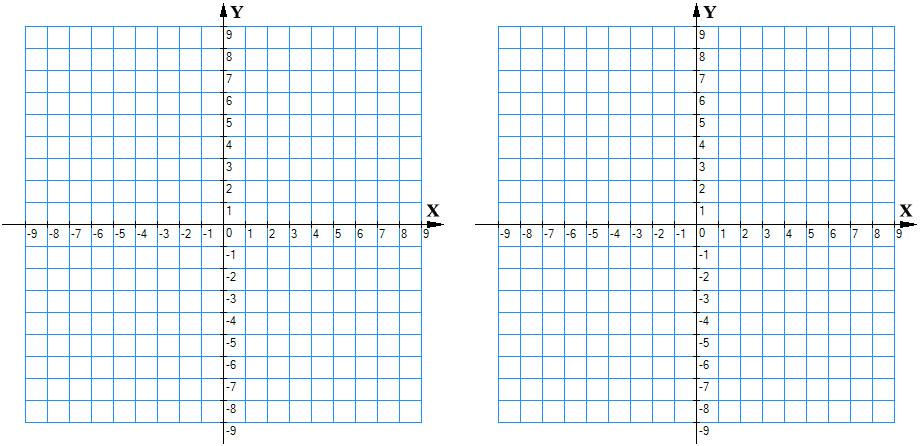 у = -х2 + 4х + 1у = х2 + 1
1. Построим график функции 
у = -х2 + 4х + 1 = -(х-2)2 +5
График родительской функции у = - х2          



сдвинут по ОХ на +2  и по ОУ на +5
+
_
+
_
+
_
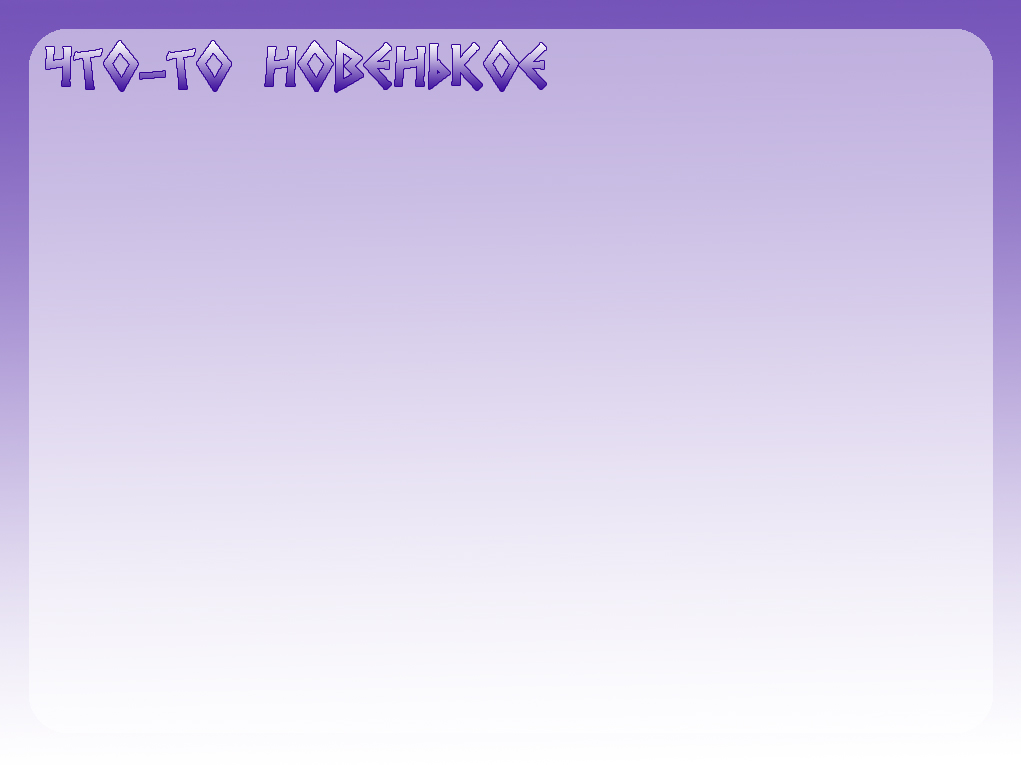 у + х2 = 4х + 1 х2  = у - 1
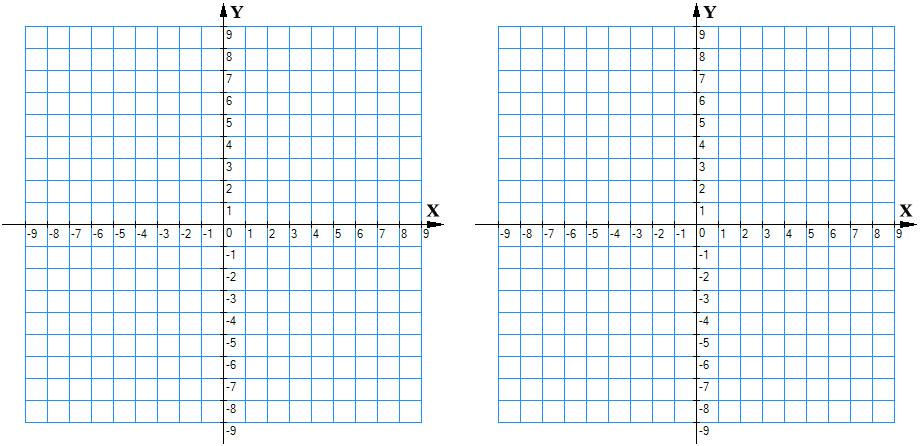 у = -х2 + 4х + 1у = х2 + 1
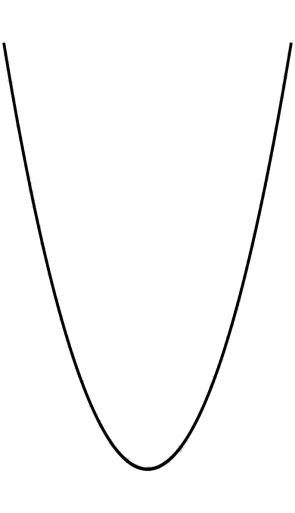 1. Построим график функции 
у = -х2 + 4х + 1 = -(х-2)2 +5
График родительской функции у = - х2          



сдвинут по ОХ на +2  и по ОУ на +5
у = -х2 + 4х + 1
+
_
+
_
+
_
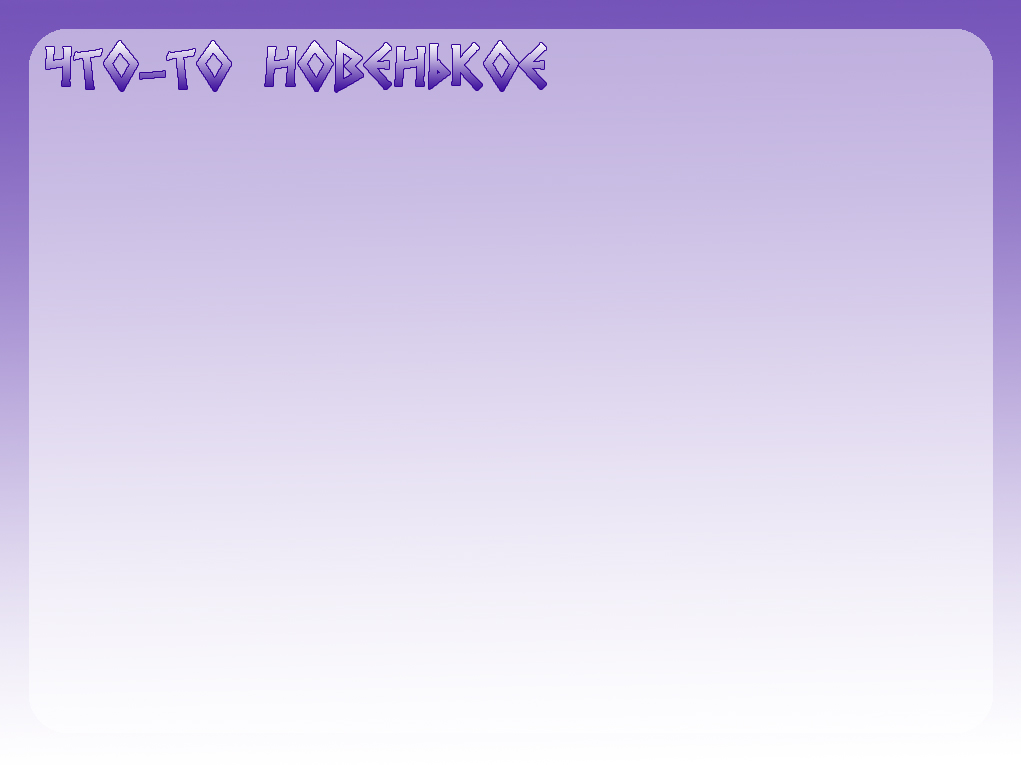 у + х2 = 4х + 1 х2  = у - 1
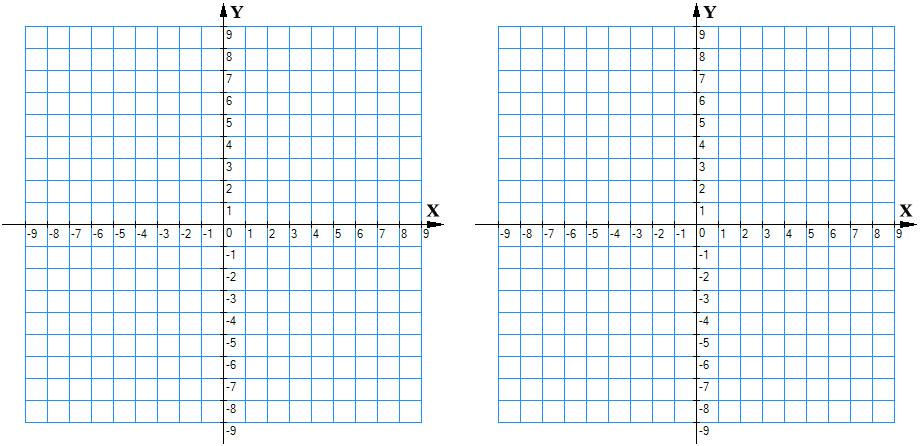 у = -х2 + 4х + 1у = х2 + 1
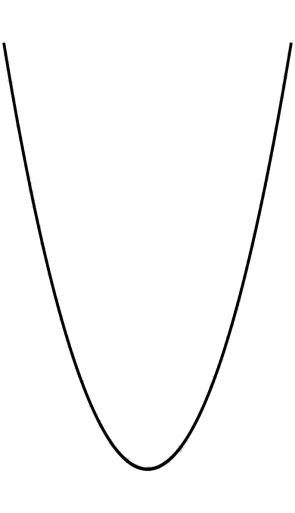 1. Построим график функции 
у = -х2 + 4х + 1 = -(х-2)2 +5
График родительской функции у = - х2          



сдвинут по ОХ на +2  и по ОУ на +5
у = -х2 + 4х + 1
+
_
+
_
+
_
+
_
+
_
+
_
2. Построим график функции 
у = х2 + 1
График родительской функции у = х2 
сдвинут по ОУ на +1
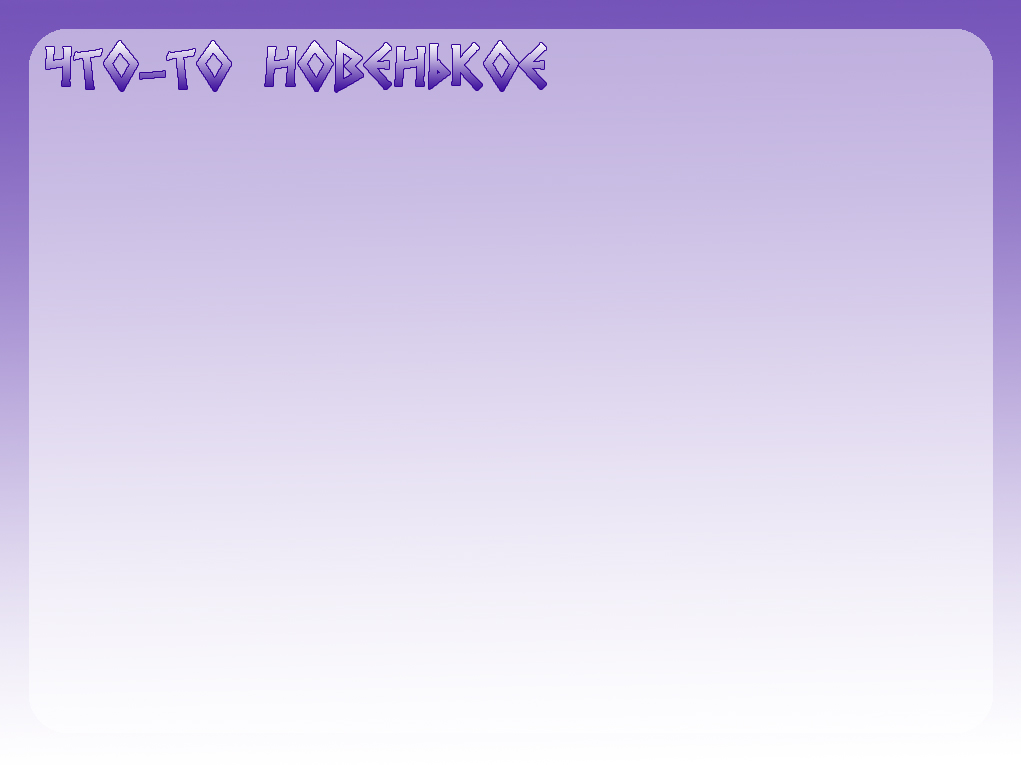 у + х2 = 4х + 1 х2  = у - 1
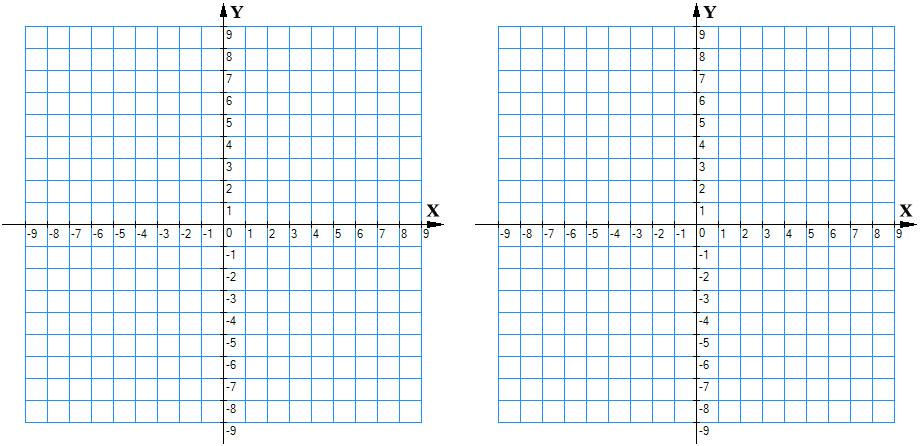 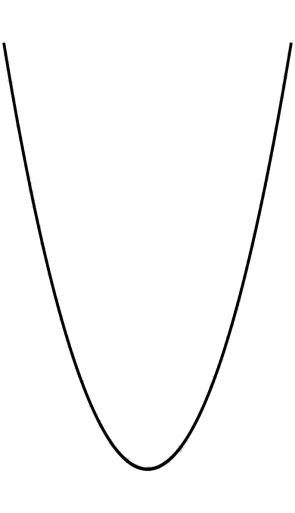 у = х2 + 1
у = -х2 + 4х + 1у = х2 + 1
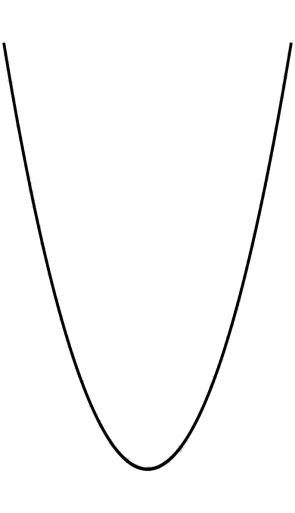 1. Построим график функции 
у = -х2 + 4х + 1 = -(х-2)2 +5
График родительской функции у = - х2          сдвинут по ОХ на +2  и по ОУ на +5
у = -х2 + 4х + 1
+
_
+
_
+
_
+
_
+
_
+
_
2. Построим график функции 
у = х2 + 1
График родительской функции у = х2 
сдвинут по ОУ на +1
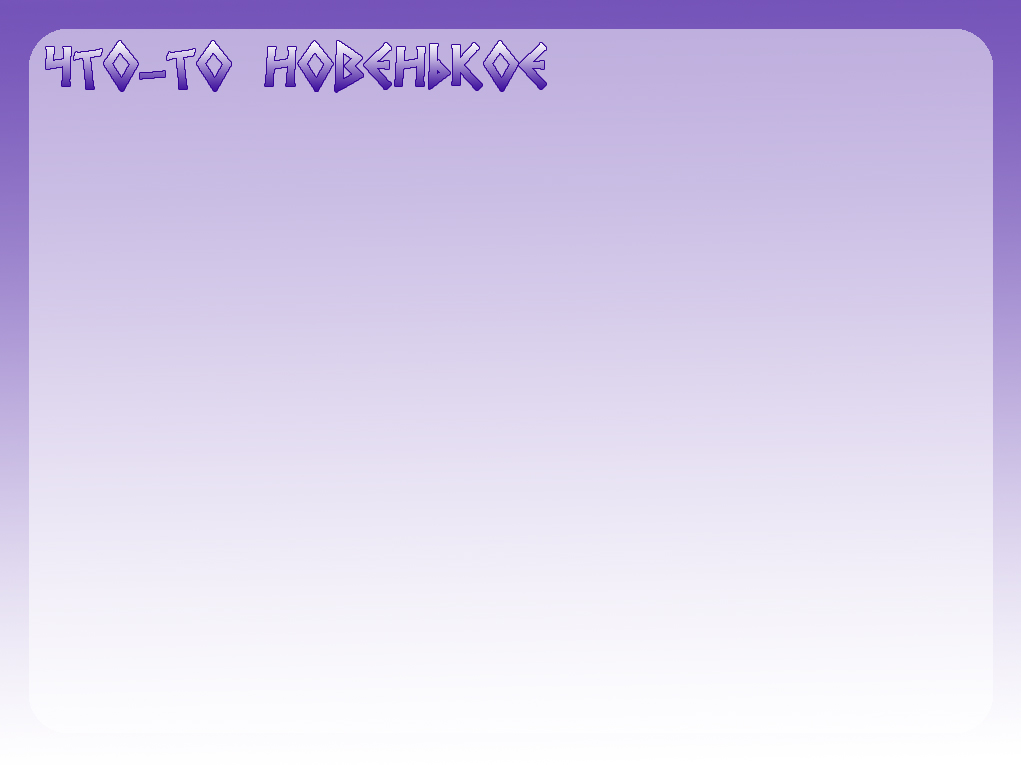 у + х2 = 4х + 1 х2  = у - 1
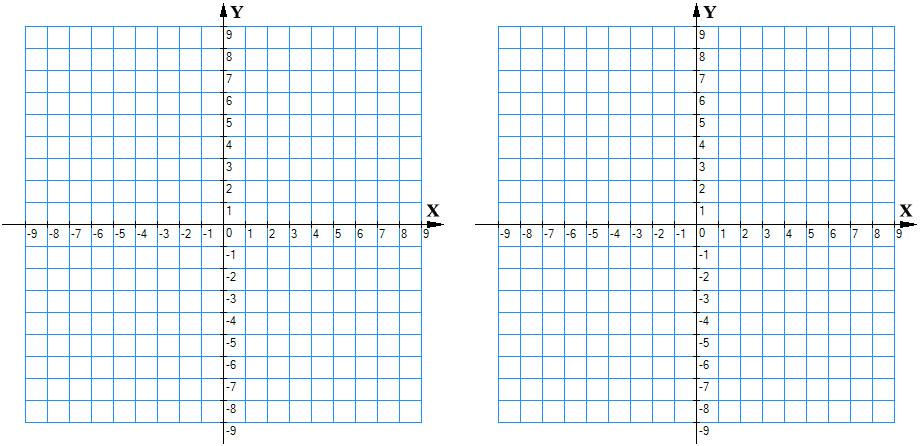 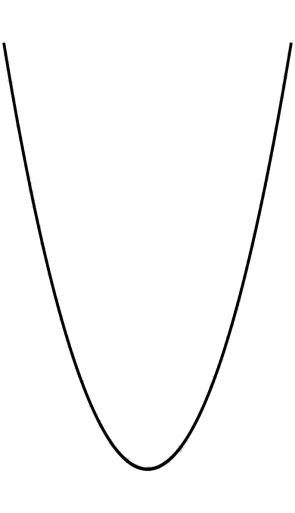 у = х2 + 1
у = -х2 + 4х + 1у = х2 + 1
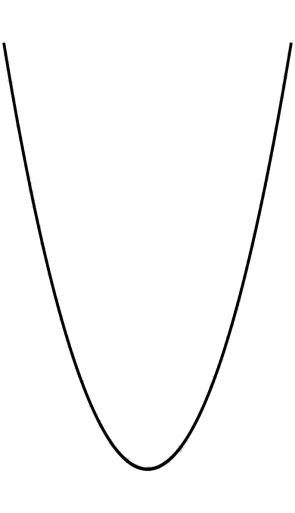 1. Построим график функции 
у = -х2 + 4х + 1 = -(х-2)2 +5
График родительской функции у = - х2          



сдвинут по ОХ на +2  и по ОУ на +5
у = -х2 + 4х + 1
+
_
+
_
+
_
+
_
+
_
+
_
2. Построим график функции 
у = х2 + 1
График родительской функции у = х2 
сдвинут по ОУ на +1
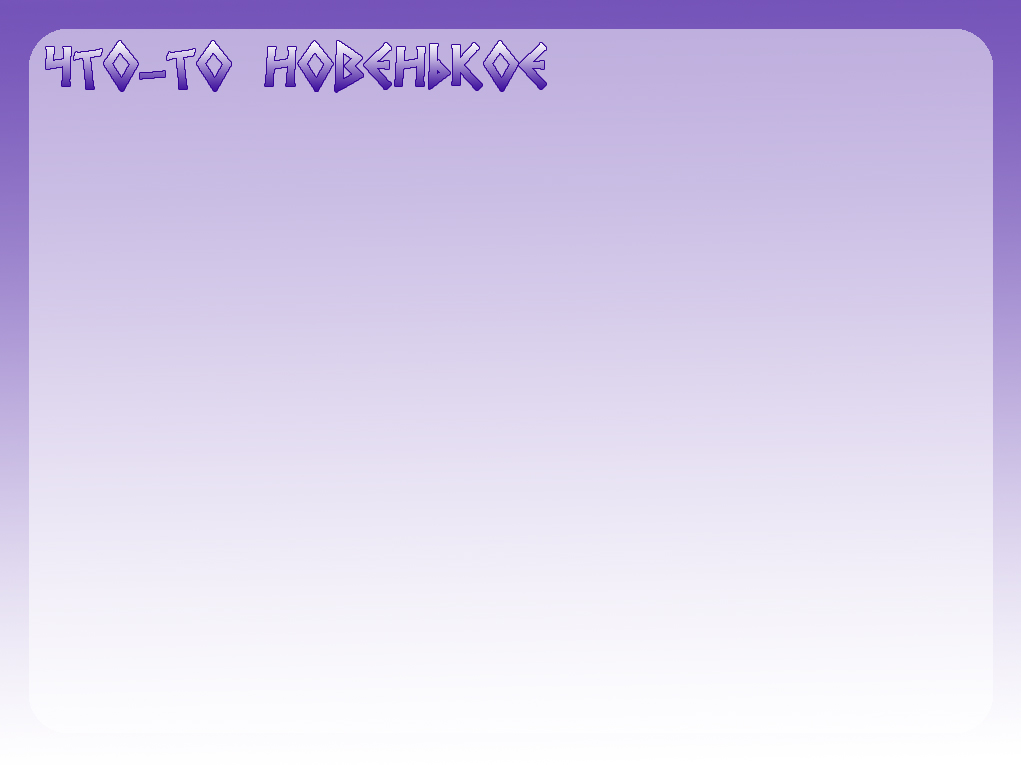 у + х2 = 4х + 1 х2  = у - 1
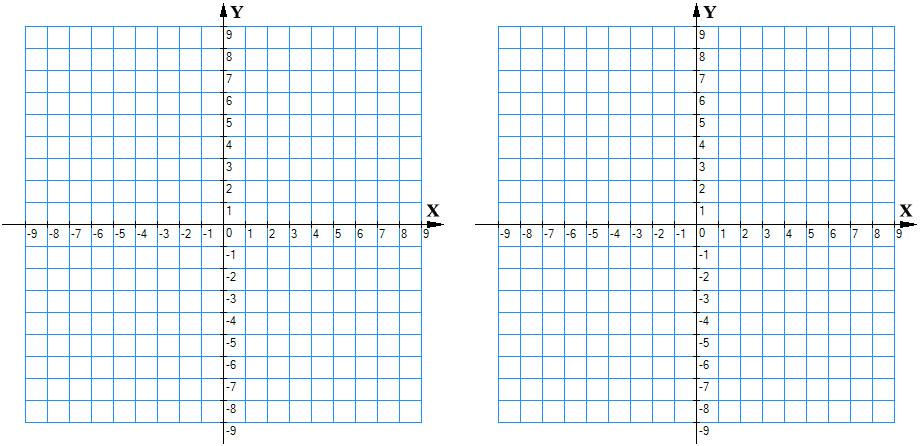 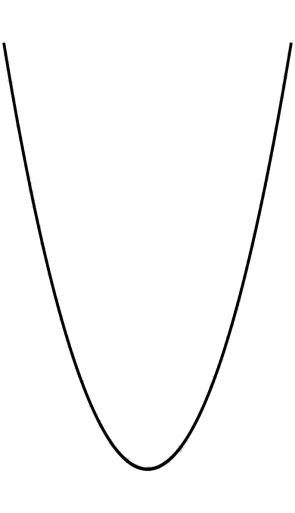 у = х2 + 1
у = -х2 + 4х + 1у = х2 + 1
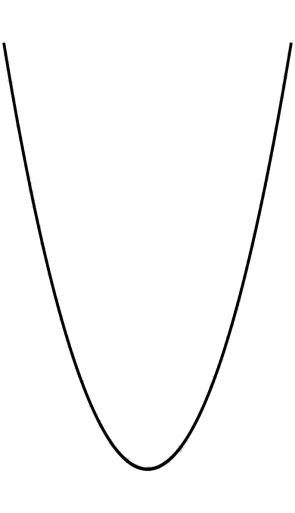 1. Построим график функции 
у = -х2 + 4х + 1 = -(х-2)2 +5
График родительской функции у = - х2          



сдвинут по ОХ на +2  и по ОУ на +5
у = -х2 + 4х + 1
+
_
+
_
+
_
+
_
+
_
+
_
2. Построим график функции 
у = х2 + 1
График родительской функции у = х2 
сдвинут по ОУ на +1
Ответ: (0;1), (2;5)